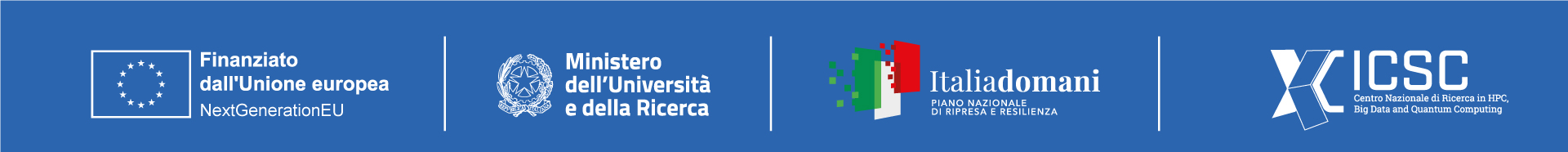 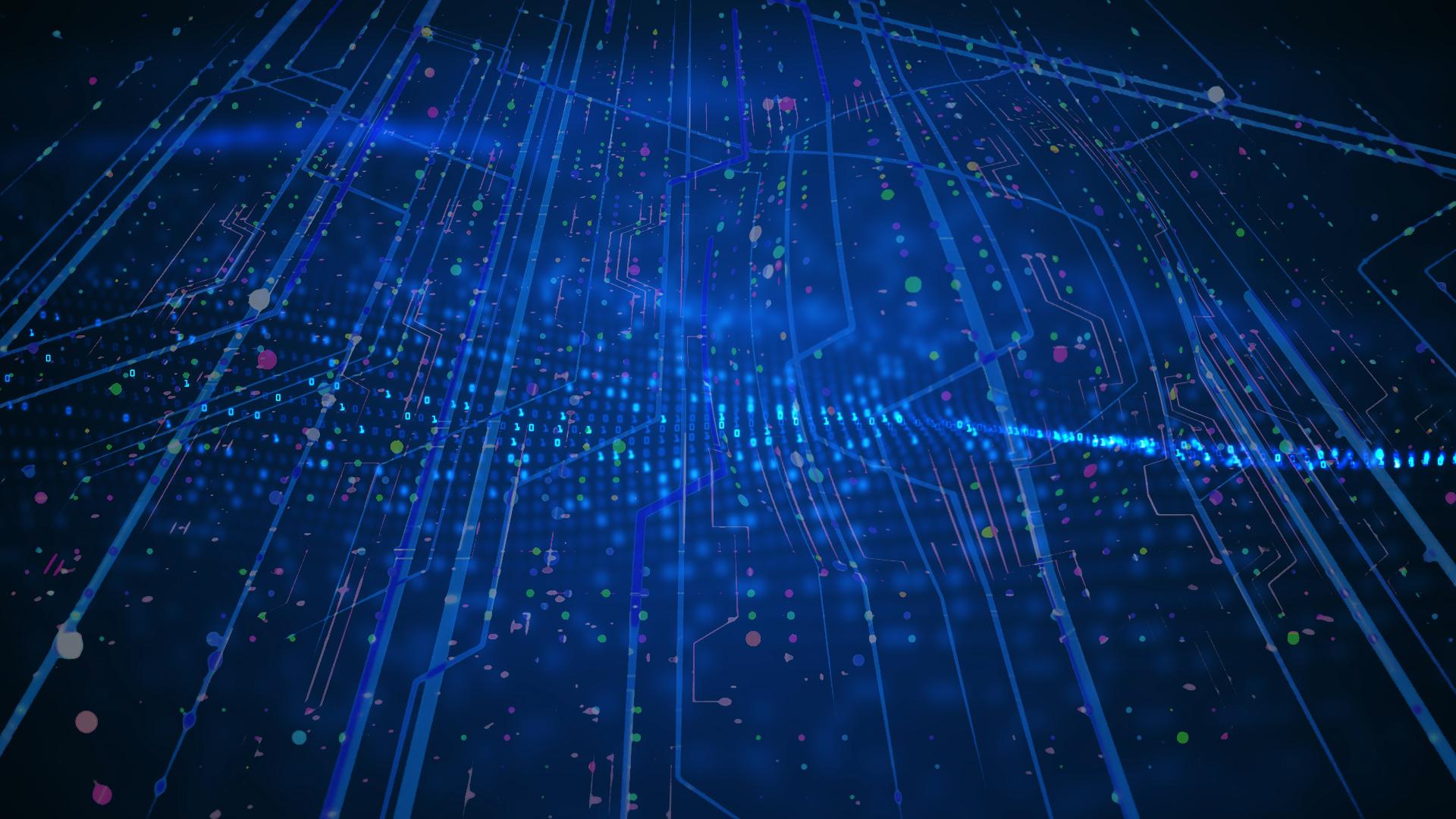 Exploring Vision Transformers in Remote Sensing for Building Feature Extraction
Nicoletta Sanvitale, Claudio Gheller     (INAF)
Spoke 3 General Meeting, Elba 5-9 / 05, 2024
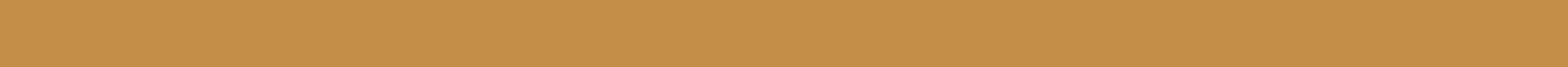 ICSC Italian Research Center on High-Performance Computing, Big Data and Quantum Computing
Missione 4 • Istruzione e Ricerca
[Speaker Notes: Cover]
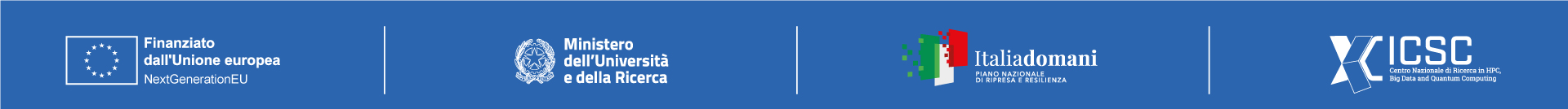 HaMMon (Hazard Mapping and vulnerability Monitoring) : WP 4
The project aims to develop tools and methodologies to be used in different industrial and academic contexts for the quantification of the impacts of extreme natural events on the Italian territory.
Buildings represent a major portion of the built environment.
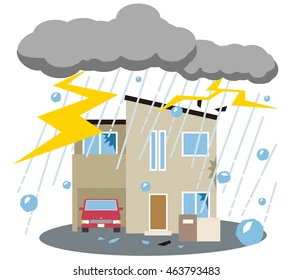 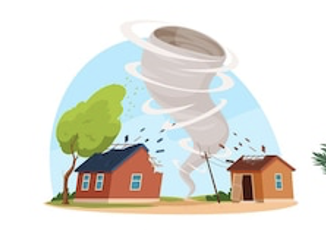 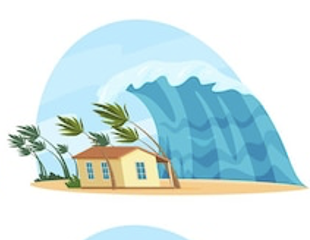 WP4 objective:
Development of vulnerability curves for  flood, windstorm, hail and  seismic risk, based on the characteristics of the buildings automatically identifiable by the algorithms.
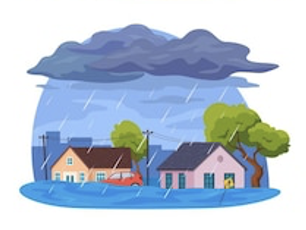 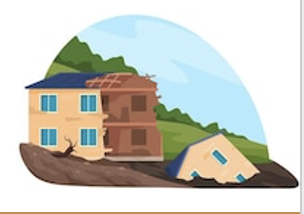 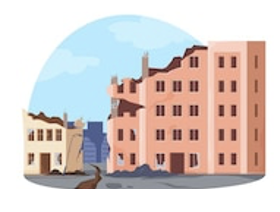 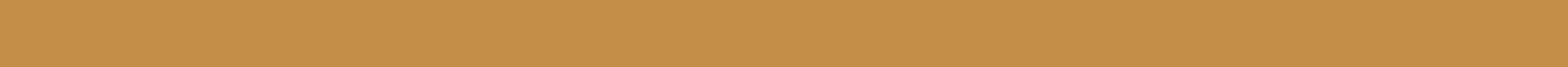 ICSC Italian Research Center on High-Performance Computing, Big Data and Quantum Computing
Missione 4 • Istruzione e Ricerca
[Speaker Notes: Template e guide lines]
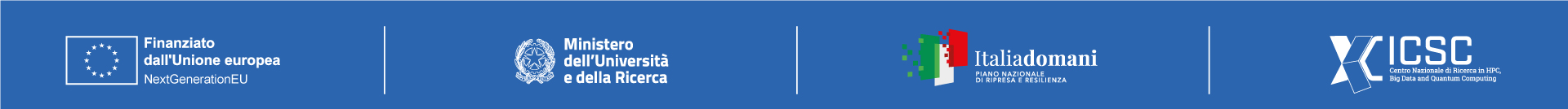 Technical Objectives: extraction and classification of building features
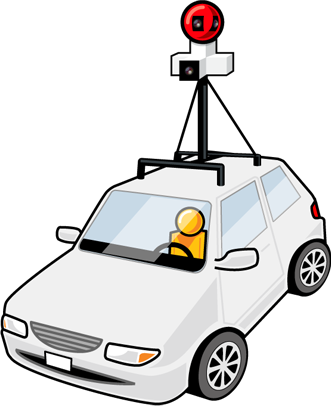 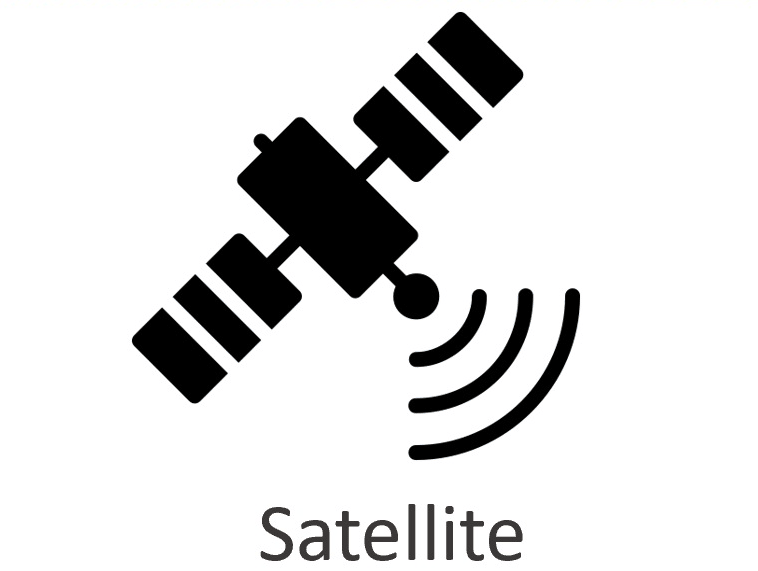 Artificial Intelligence solutions for automatic extraction of building features that determine their vulnerability (geometrical parameters; construction material; roof type, etc.) on the national territorial scale based on satellite, aerial, street view images .
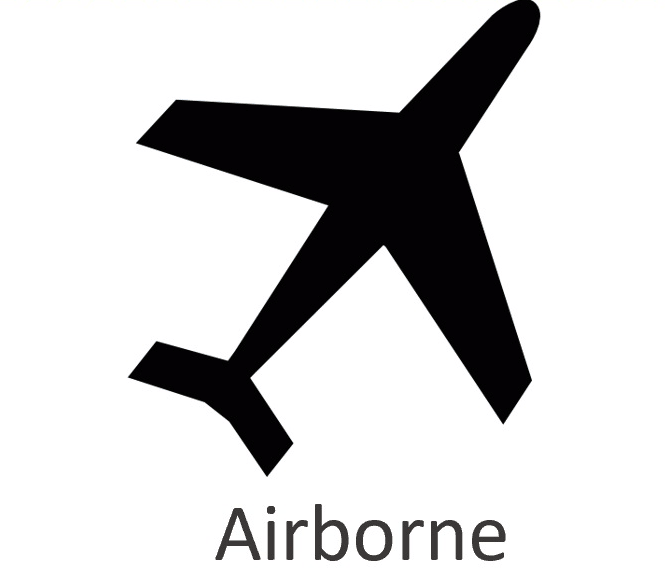 airborne
satellite
Street view images
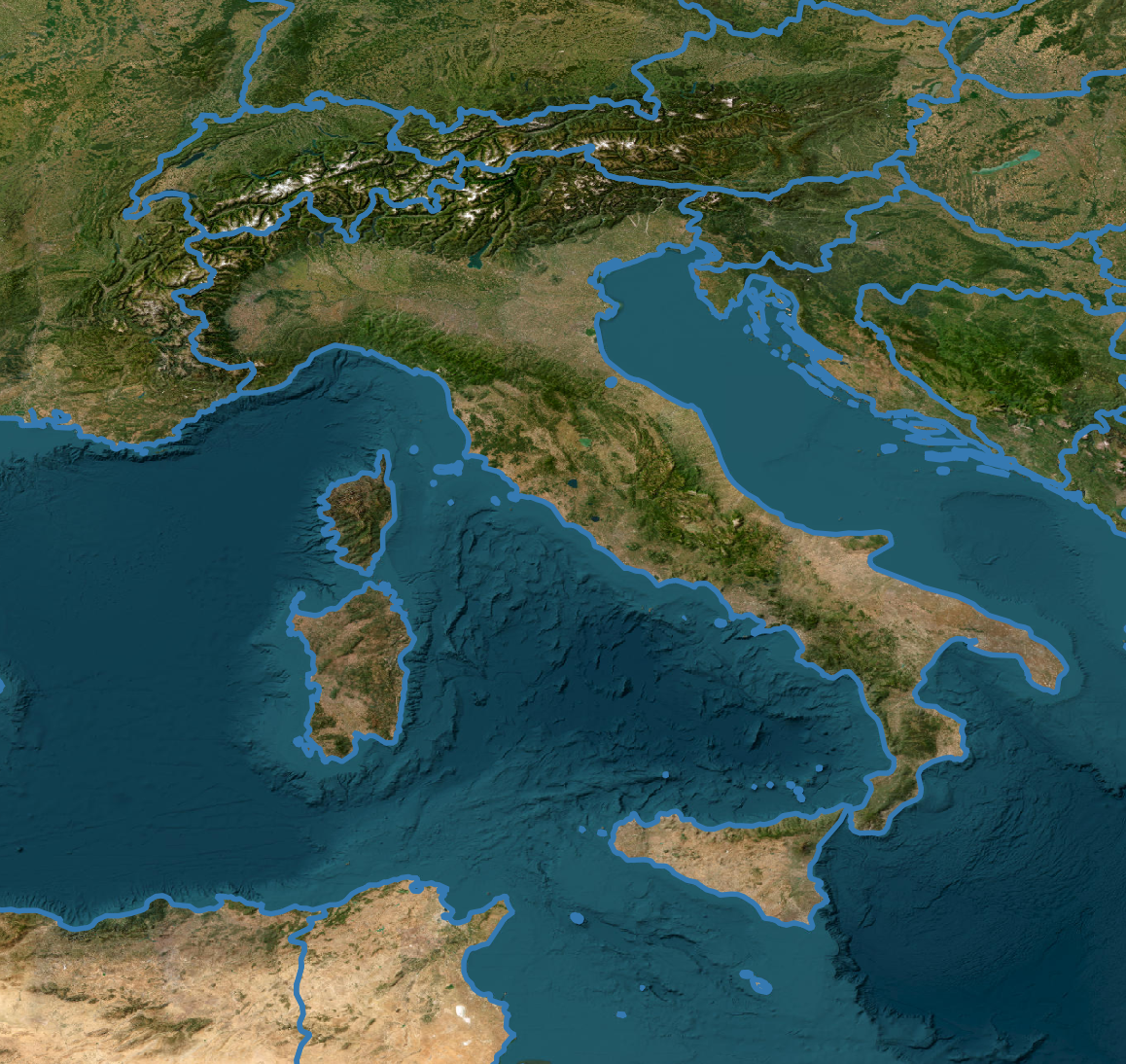 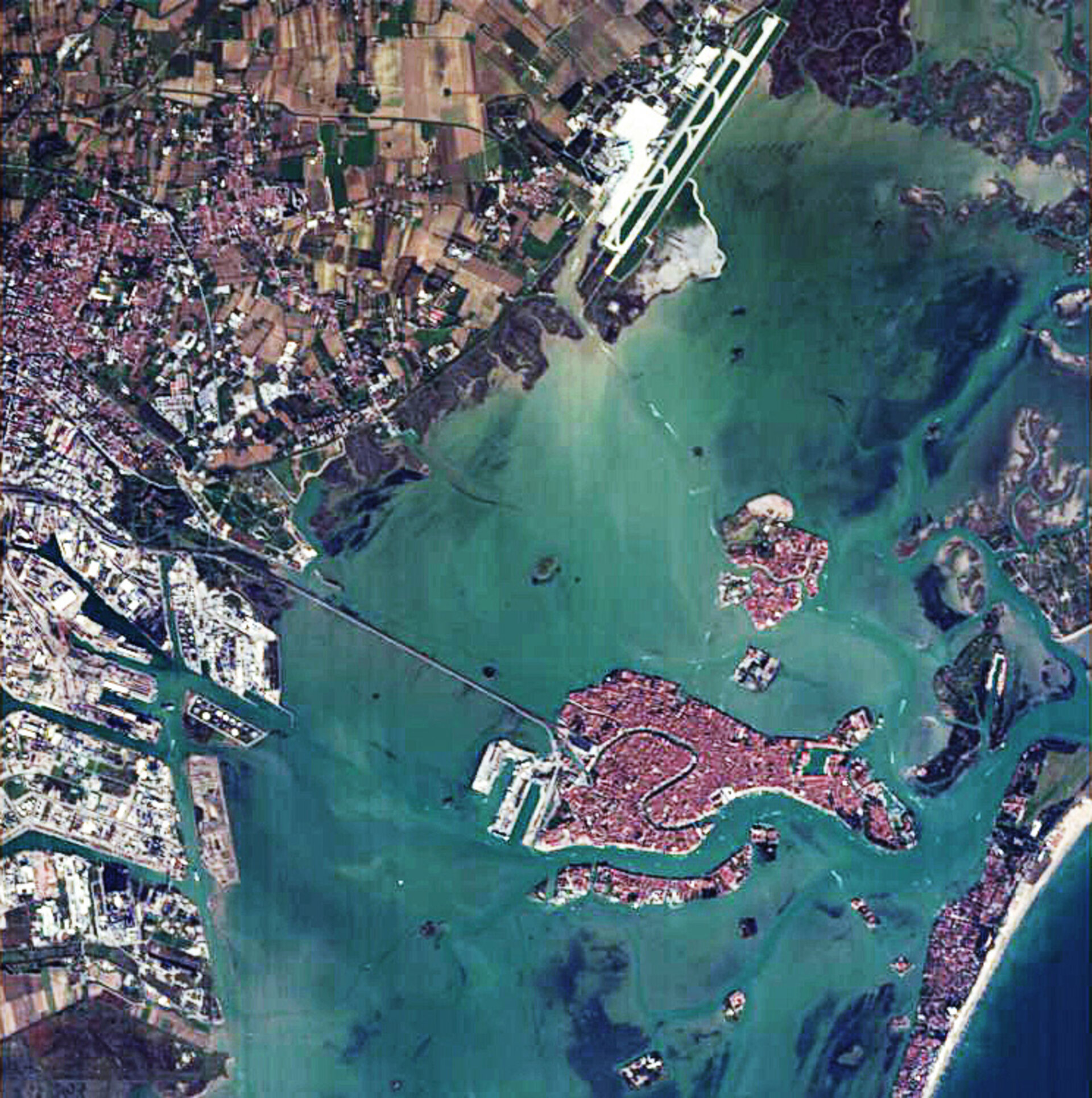 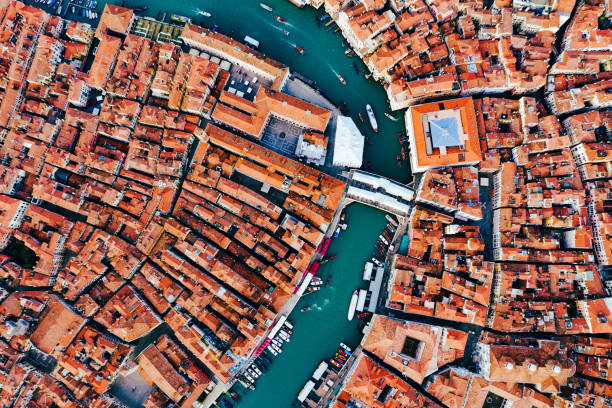 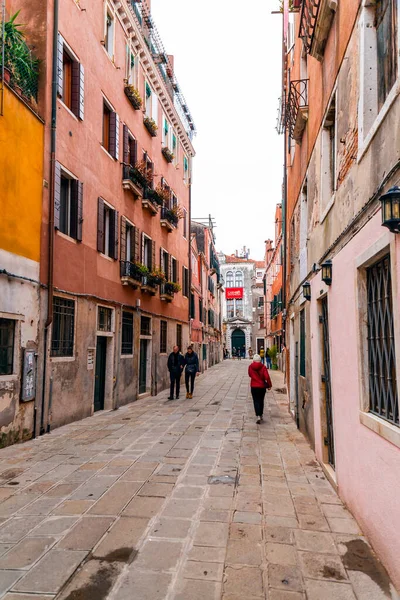 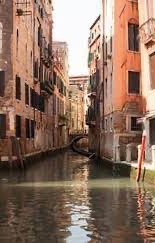 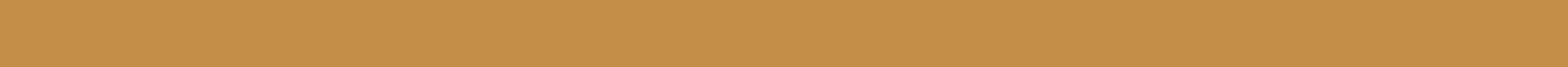 ICSC Italian Research Center on High-Performance Computing, Big Data and Quantum Computing
Missione 4 • Istruzione e Ricerca
[Speaker Notes: Template e guide lines]
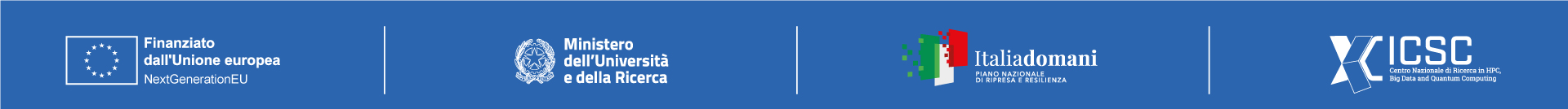 Building Footprint
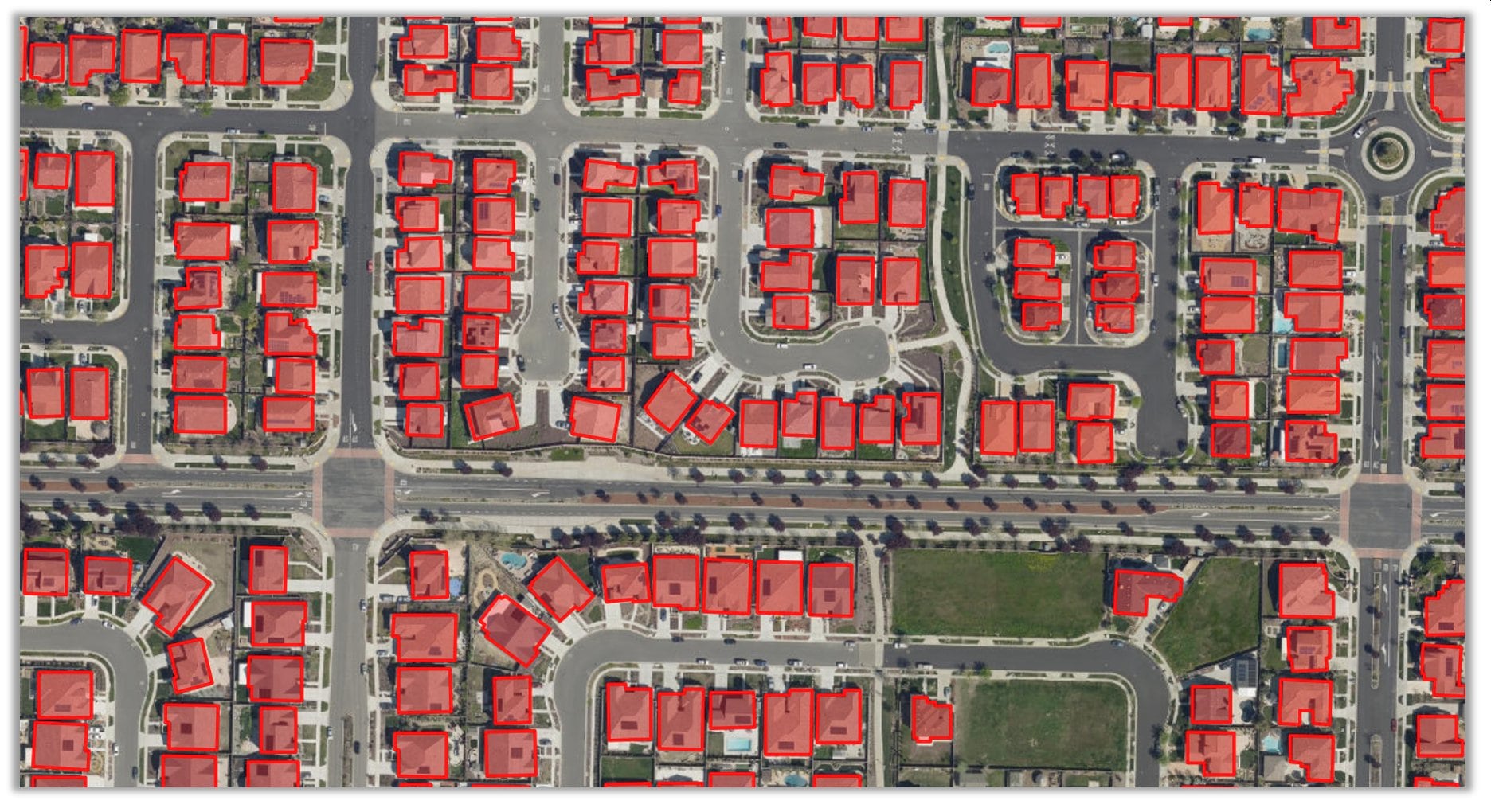 Technical Objectives: extraction and classification of building features
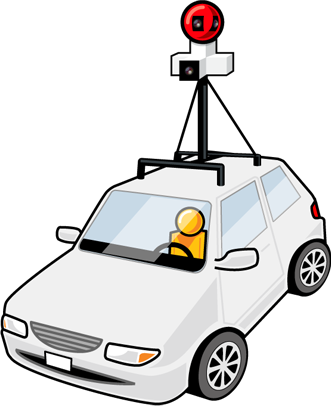 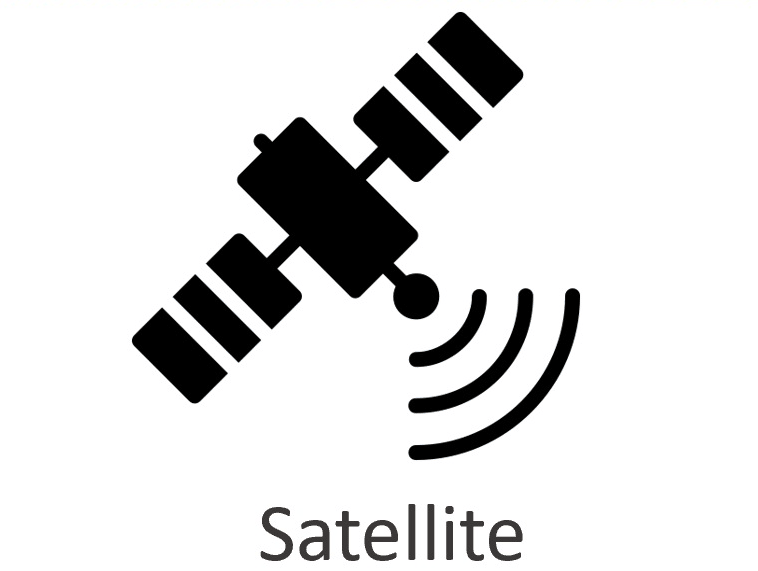 Artificial Intelligence solutions for automatic extraction of local building features that determine their vulnerability (geometrical parameters; construction material; roof type, etc.) on the national territorial scale based on satellite, aerial, street view images .
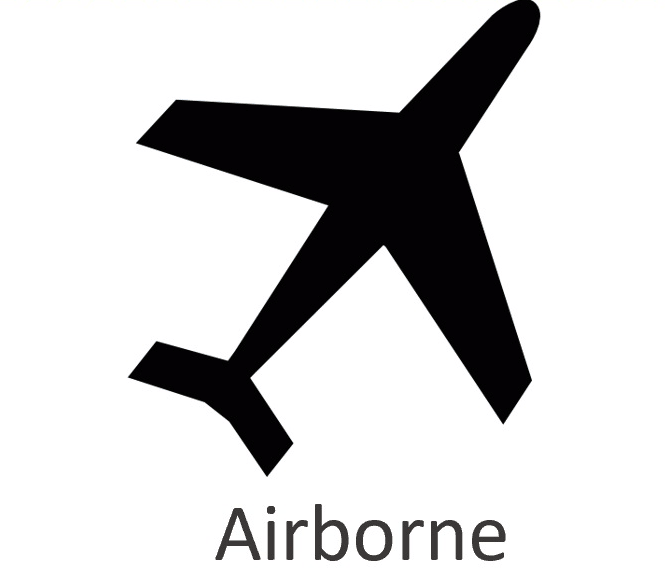 airborne
satellite
Street view images
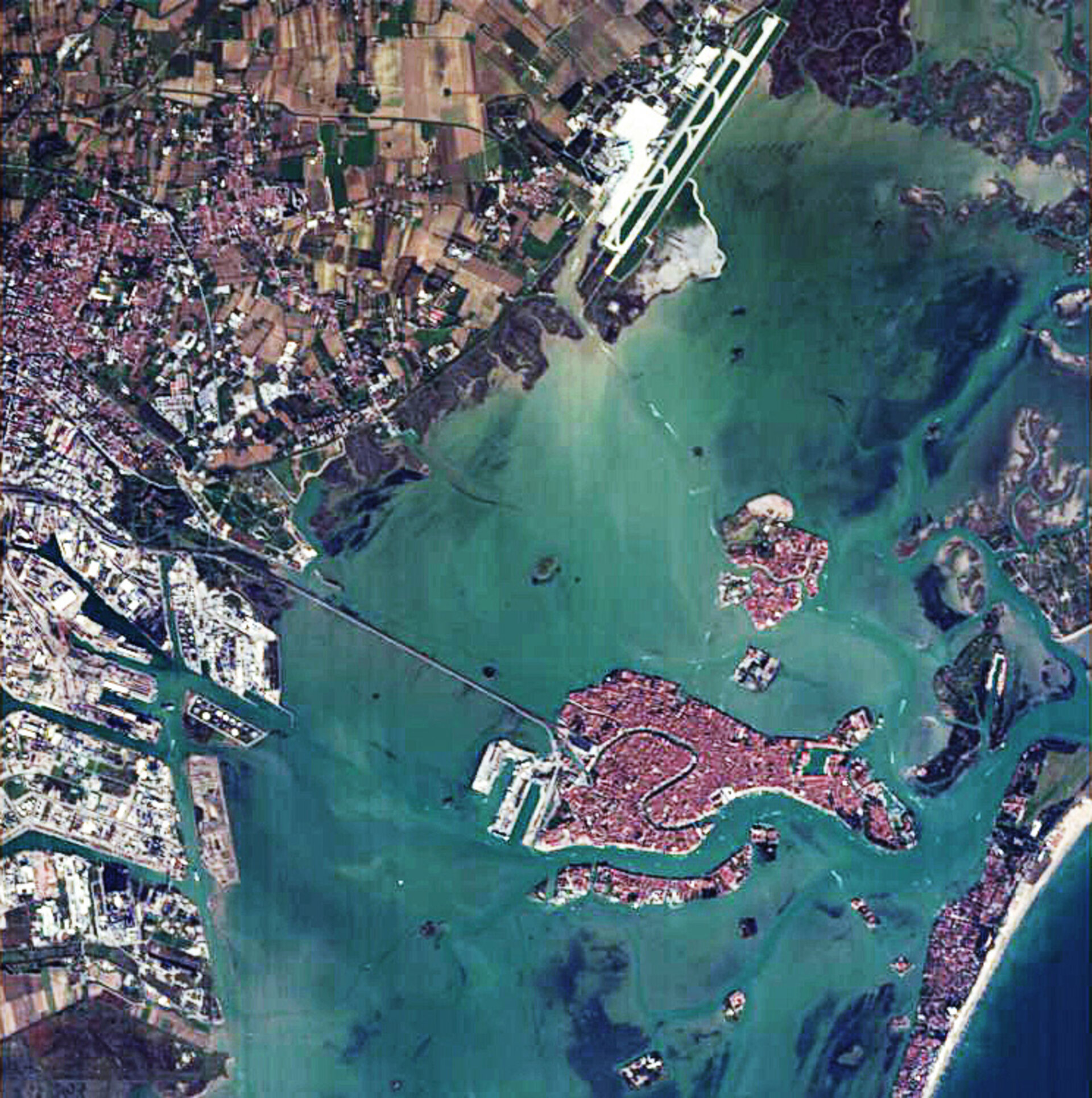 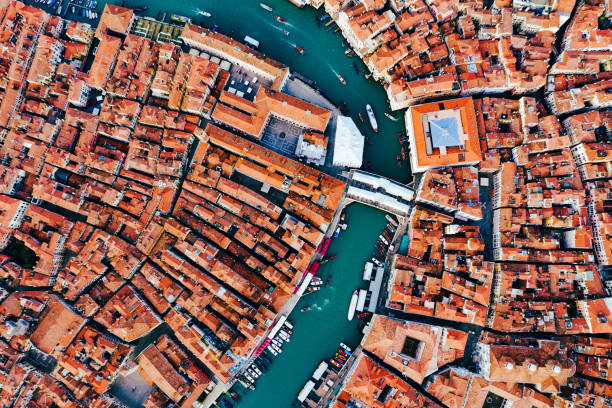 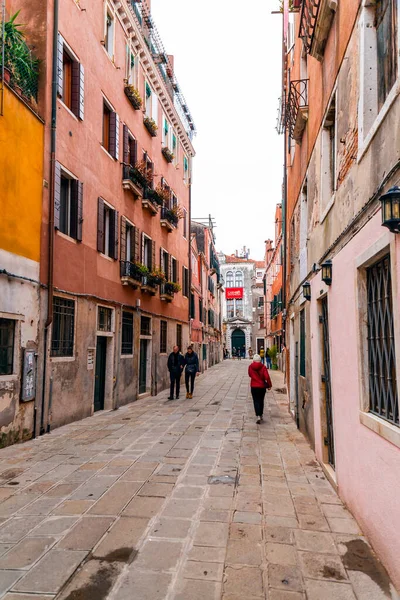 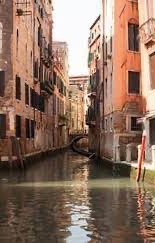 Machine Learning
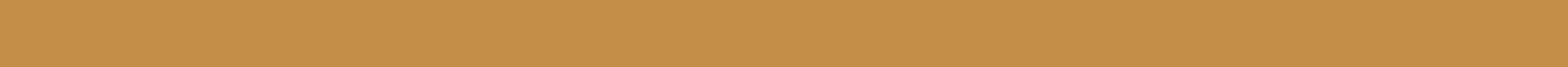 ICSC Italian Research Center on High-Performance Computing, Big Data and Quantum Computing
Missione 4 • Istruzione e Ricerca
[Speaker Notes: Template e guide lines]
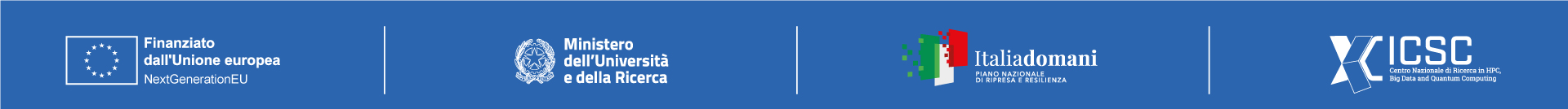 Technical Objectives: extraction and classification of building features
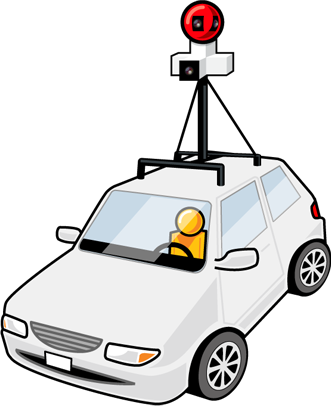 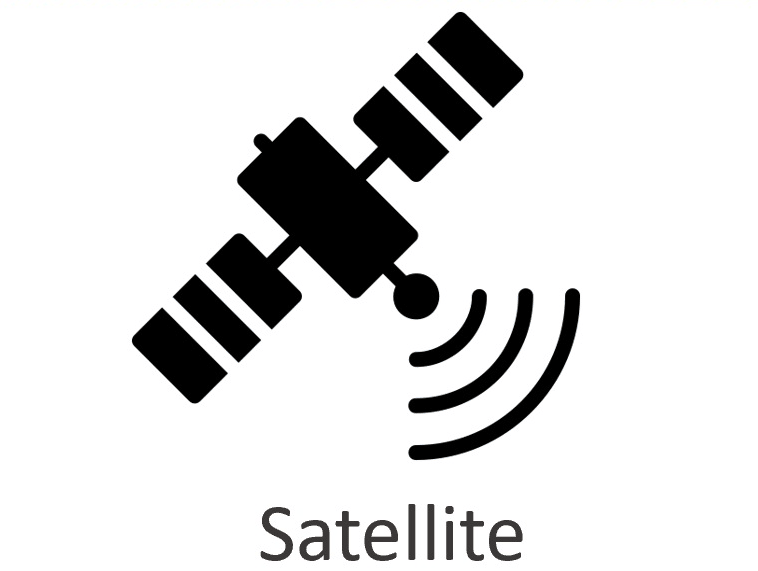 Artificial Intelligence solutions for automatic extraction of local building features that determine their vulnerability (geometrical parameters; construction material; roof type, etc.) on the national territorial scale based on satellite, aerial, street view images .
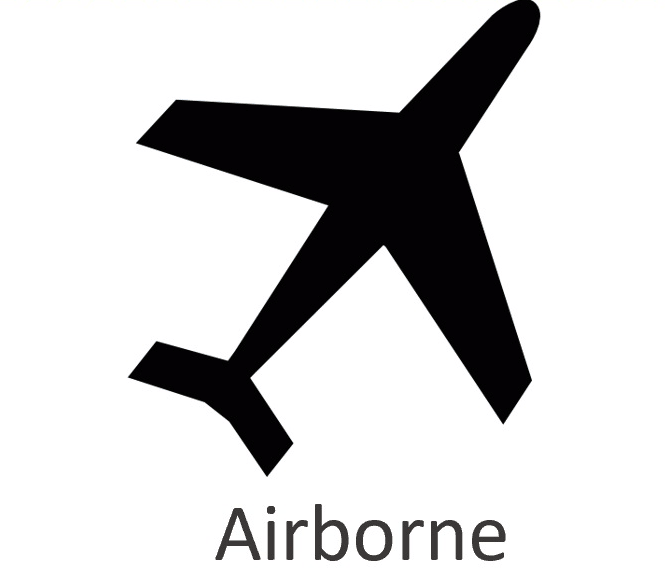 airborne
satellite
Street view images
Roof type
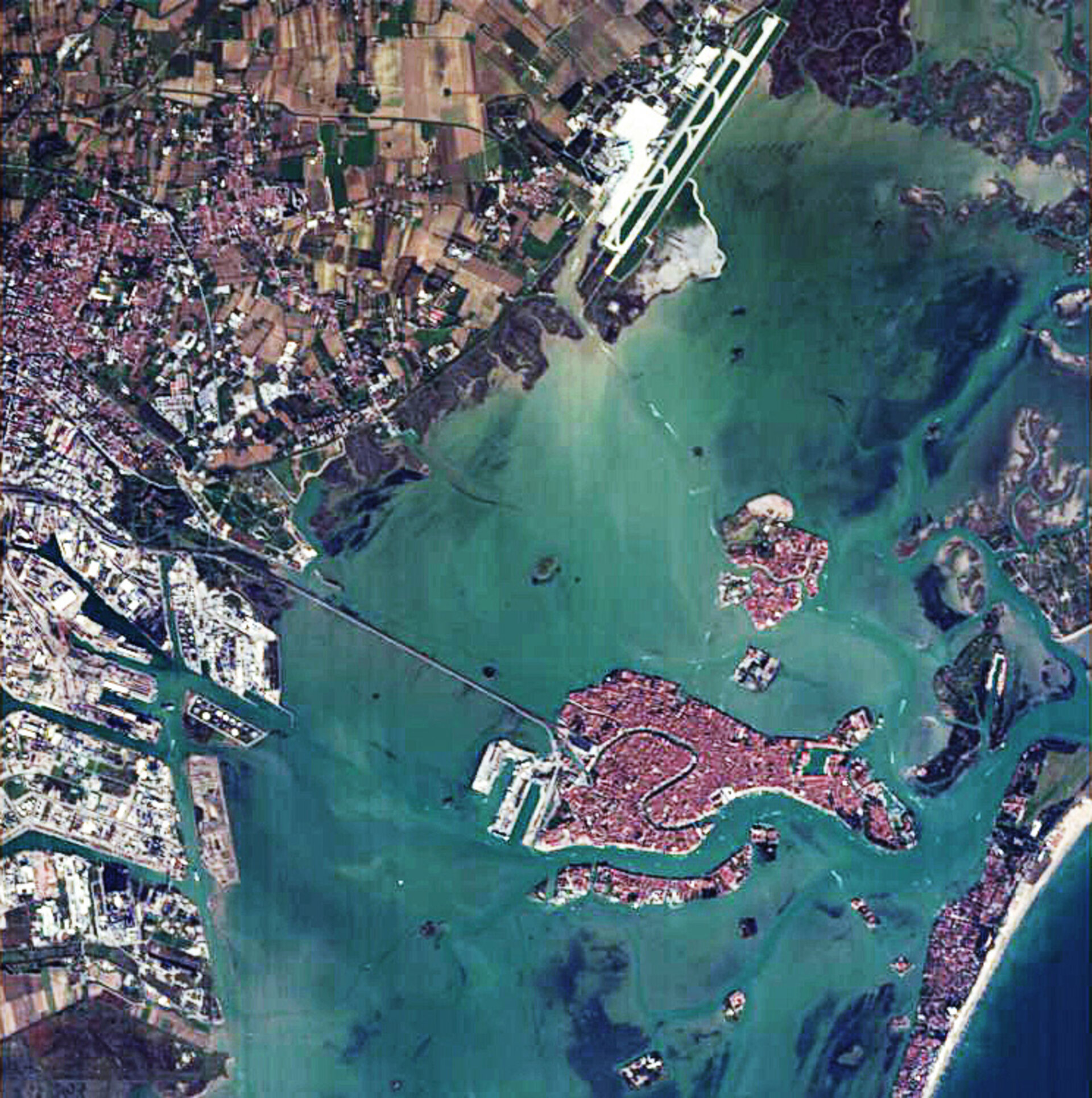 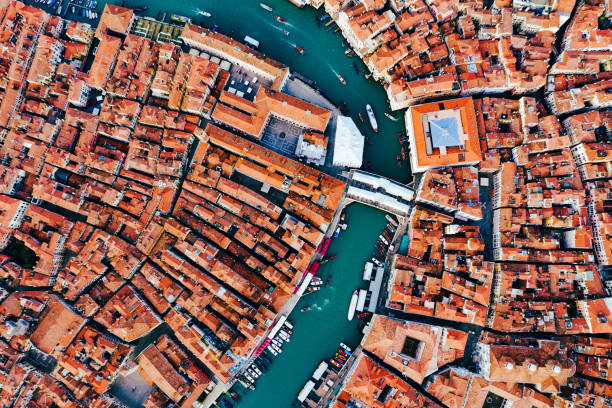 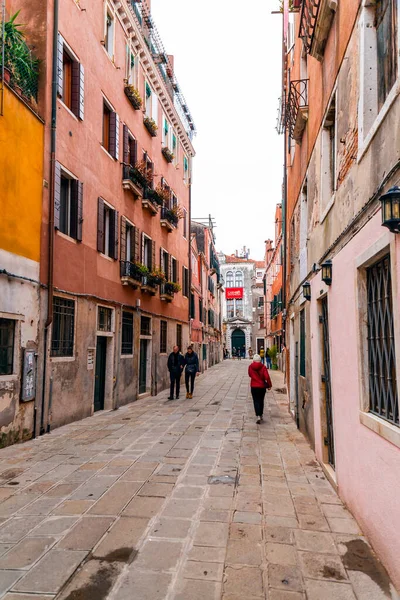 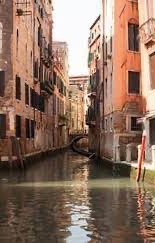 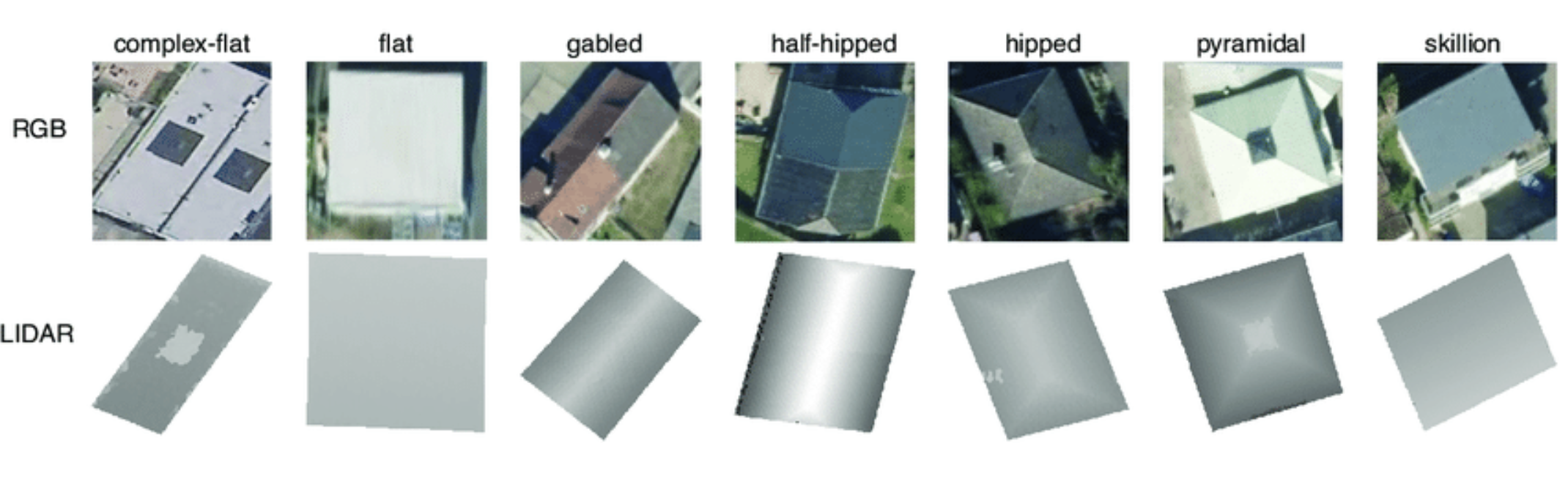 Machine Learning
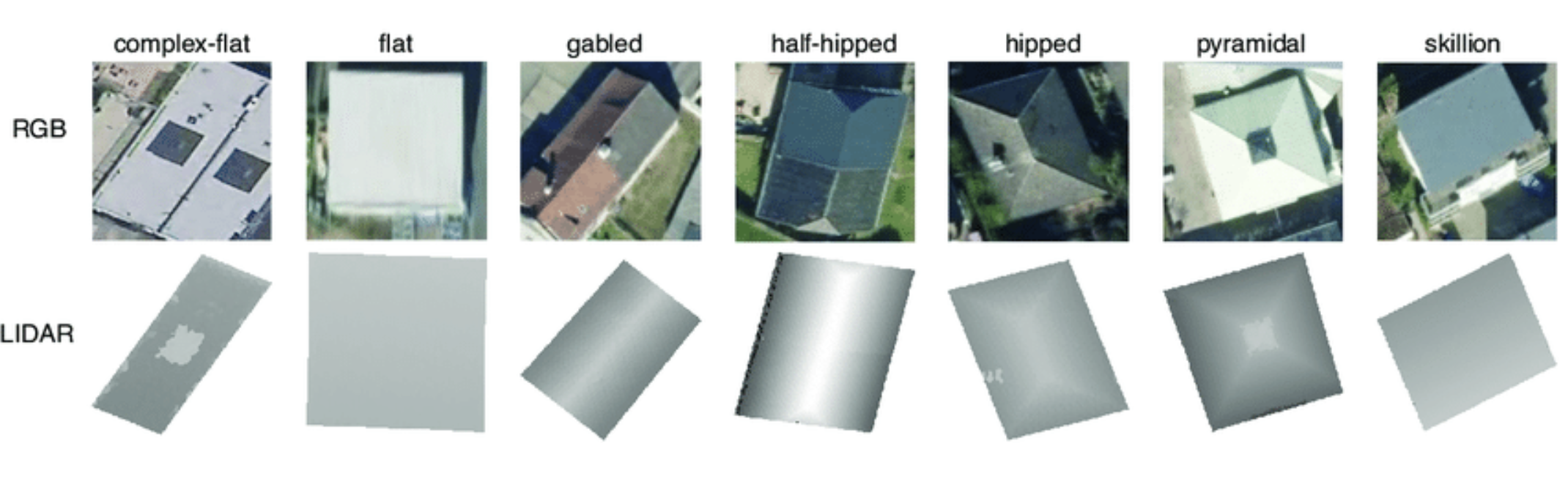 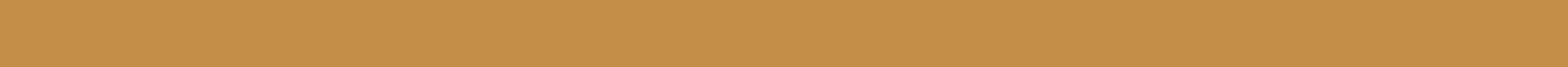 ICSC Italian Research Center on High-Performance Computing, Big Data and Quantum Computing
Missione 4 • Istruzione e Ricerca
[Speaker Notes: Template e guide lines]
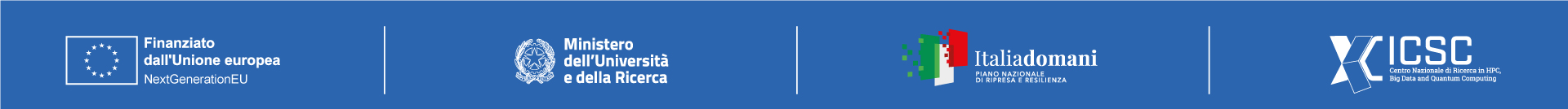 Technical Objectives: extraction and classification of building features
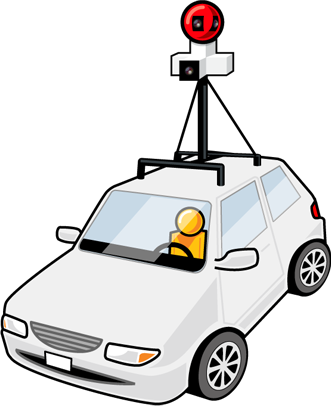 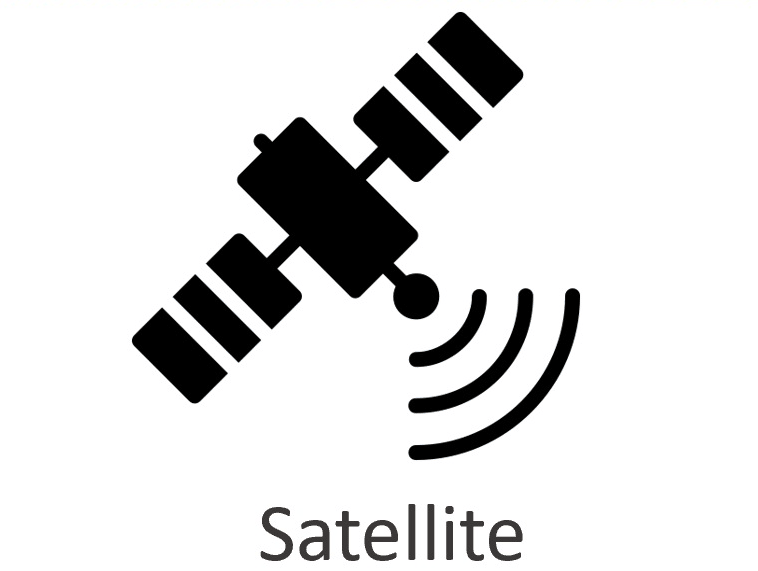 Artificial Intelligence solutions for automatic extraction of local building features that determine their vulnerability (geometrical parameters; construction material; roof type, etc.) on the national territorial scale based on satellite, aerial, street view images .
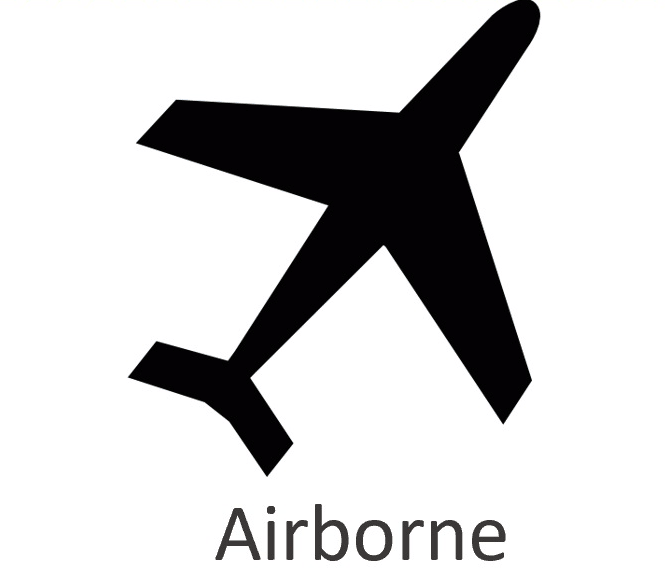 airborne
satellite
Street view images
Roof material
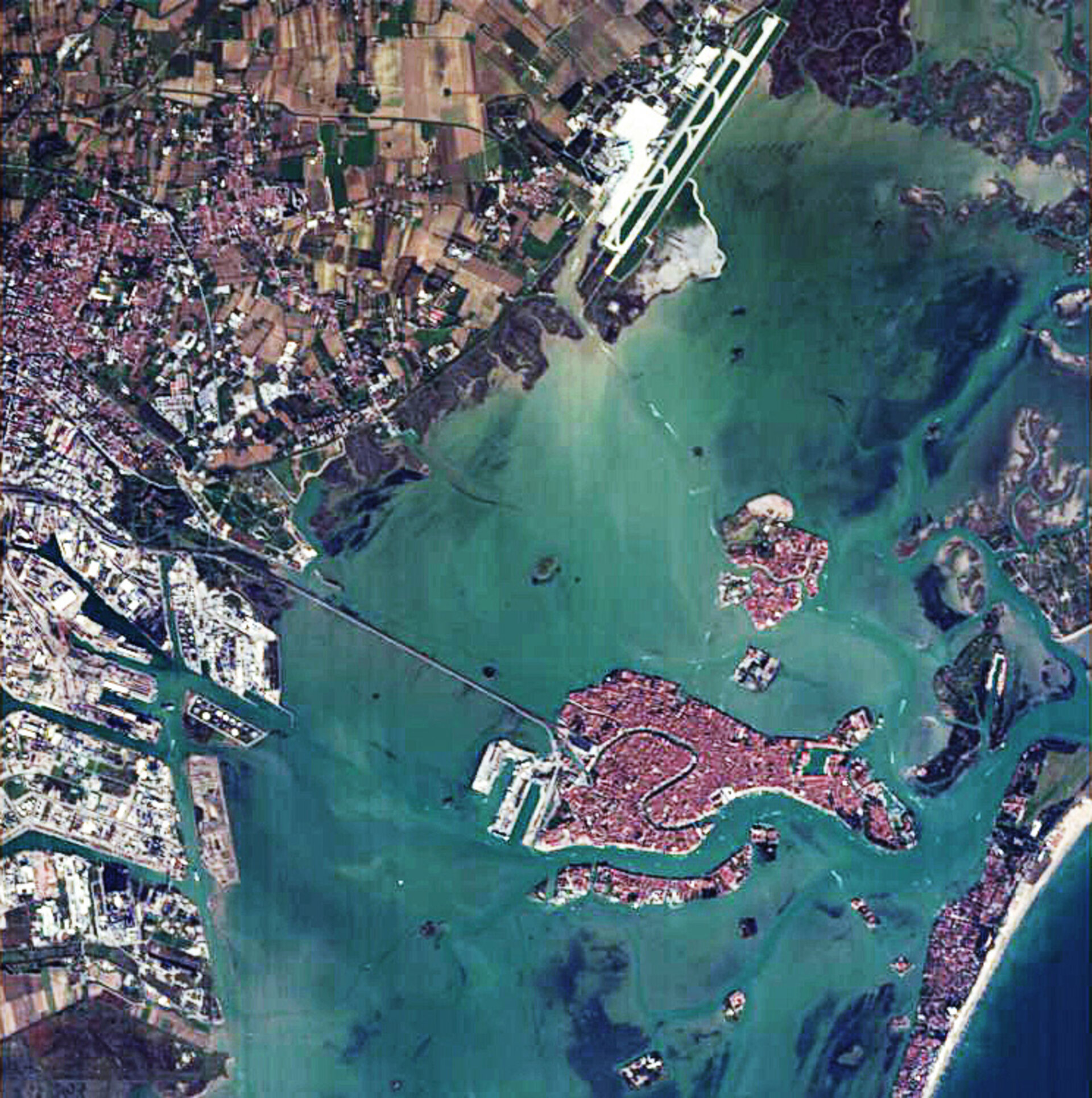 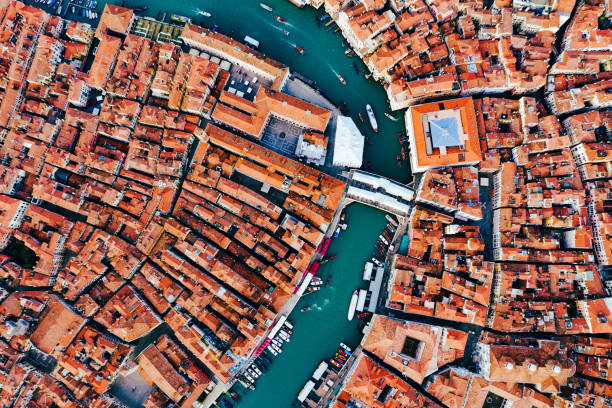 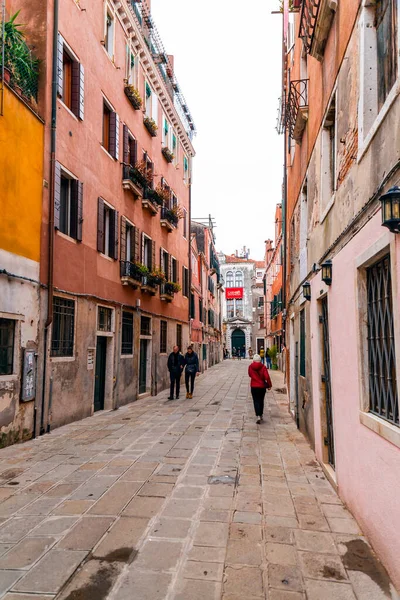 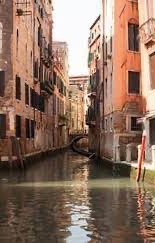 Gravel tiles
Red clay tiles
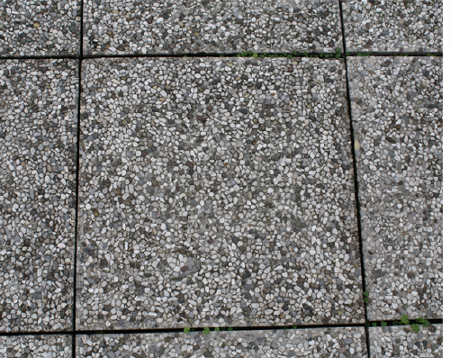 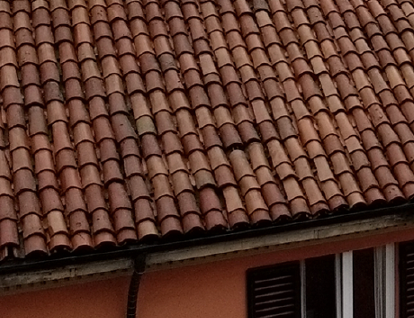 Machine Learning
Loose gravel
Metal sheets
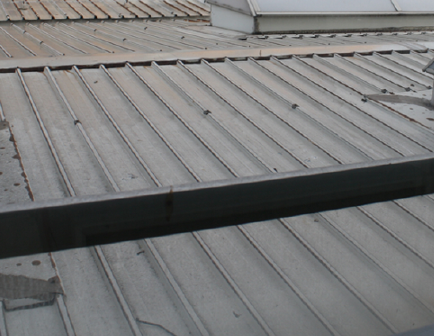 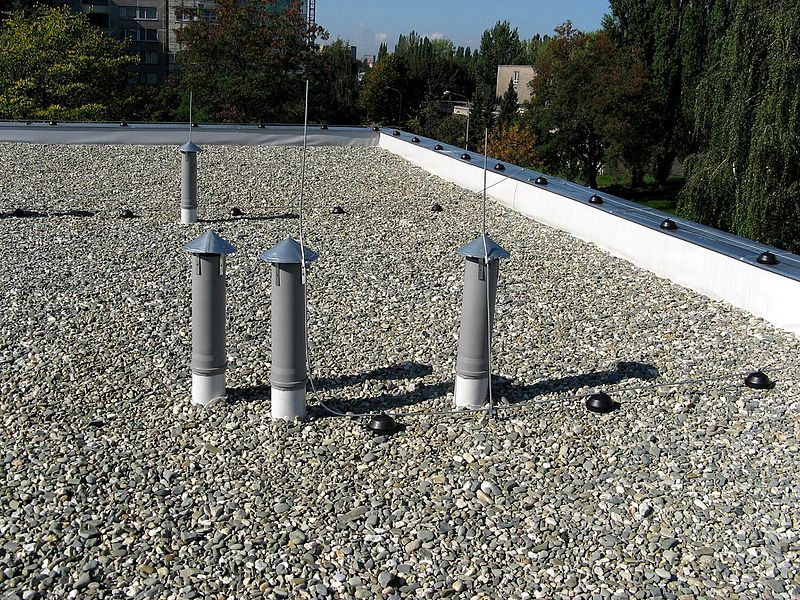 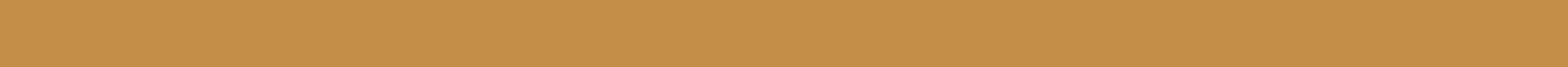 ICSC Italian Research Center on High-Performance Computing, Big Data and Quantum Computing
Missione 4 • Istruzione e Ricerca
[Speaker Notes: Template e guide lines]
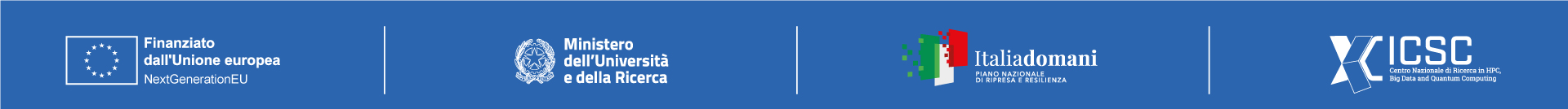 Technical Objectives: extraction and classification of building features
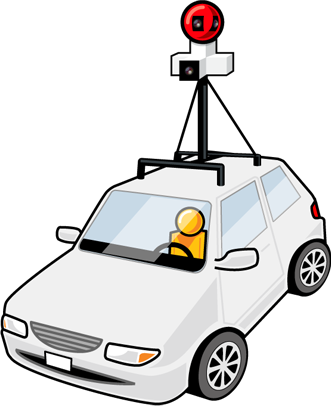 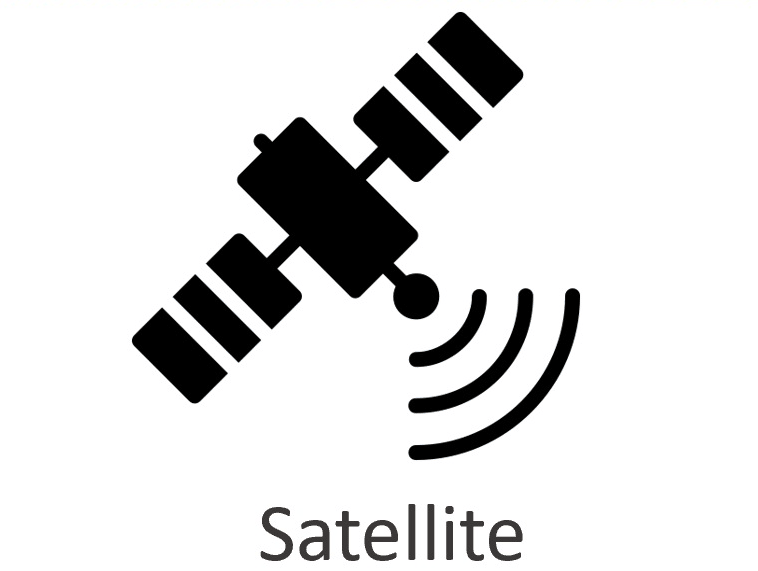 Artificial Intelligence solutions for automatic extraction of local building features that determine their vulnerability (geometrical parameters; construction material; roof type, etc.) on the national territorial scale based on satellite, aerial, street view images .
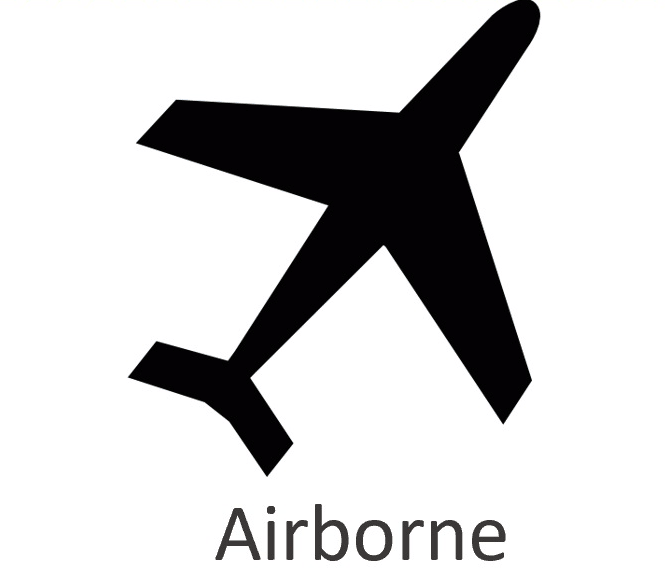 airborne
satellite
Street view images
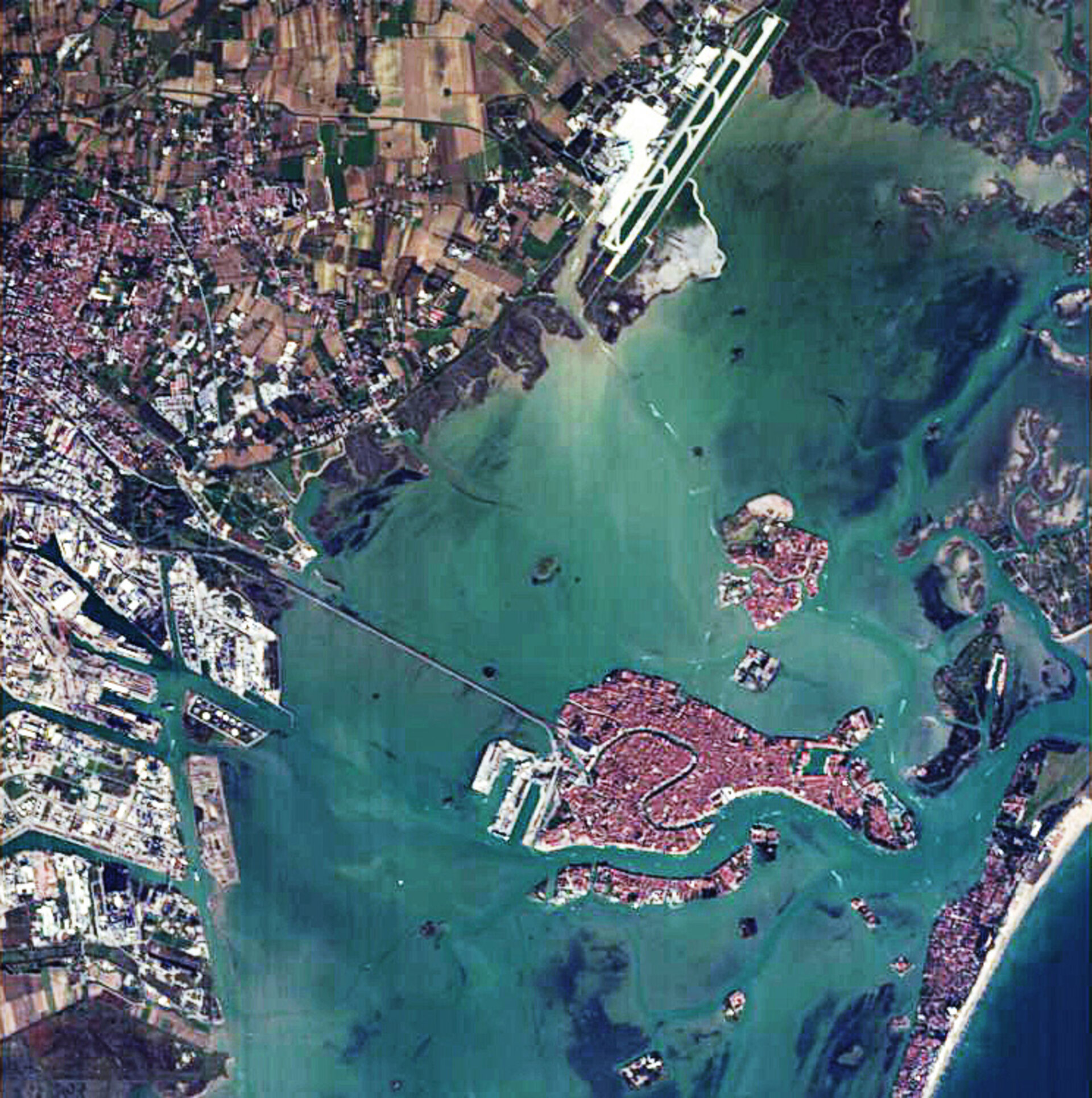 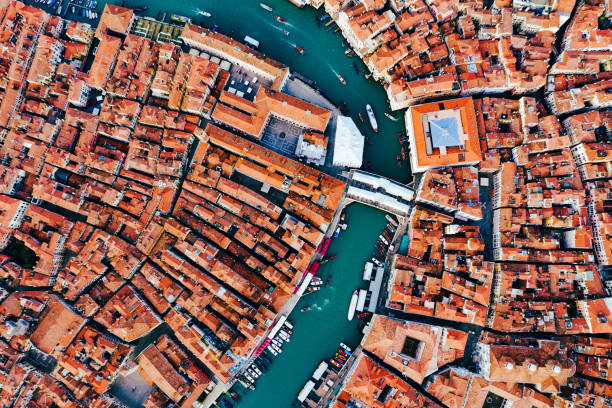 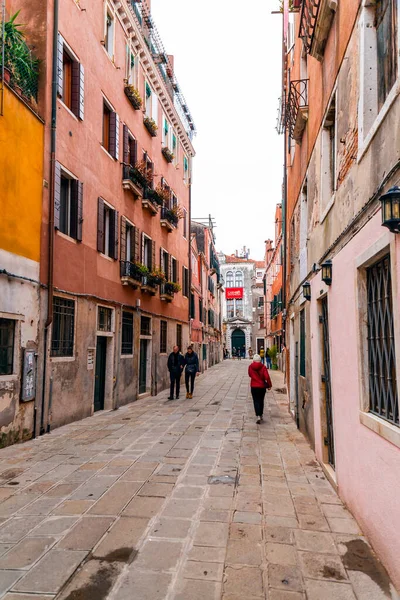 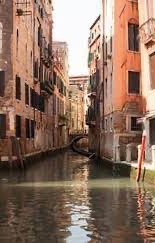 Sustainable Roof
Solar Rooftop
Green Rooftop
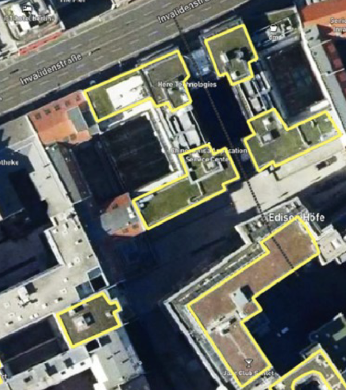 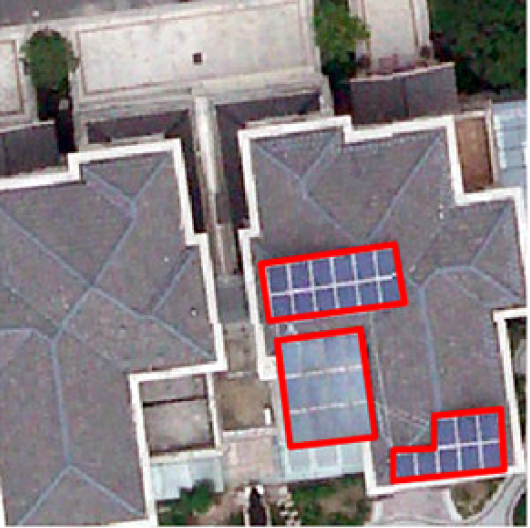 Machine Learning
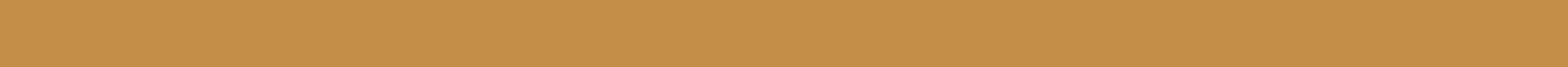 ICSC Italian Research Center on High-Performance Computing, Big Data and Quantum Computing
Missione 4 • Istruzione e Ricerca
[Speaker Notes: Template e guide lines]
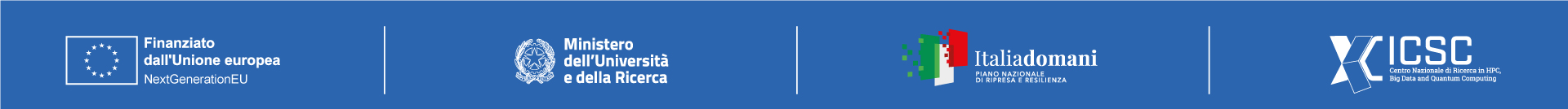 Technical Objectives: extraction and classification of building features
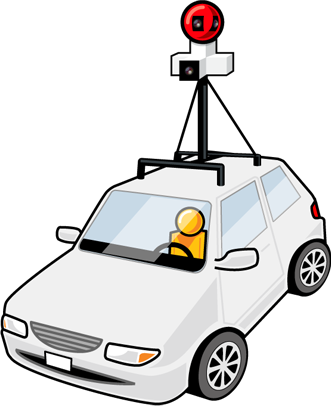 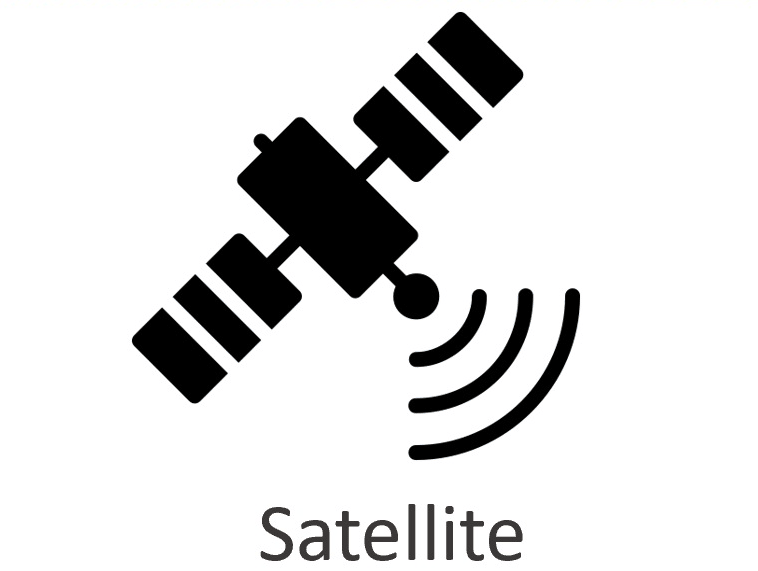 Artificial Intelligence solutions for automatic extraction of local building features that determine their vulnerability (geometrical parameters; construction material; roof type, etc.) on the national territorial scale based on satellite, aerial, street view images .
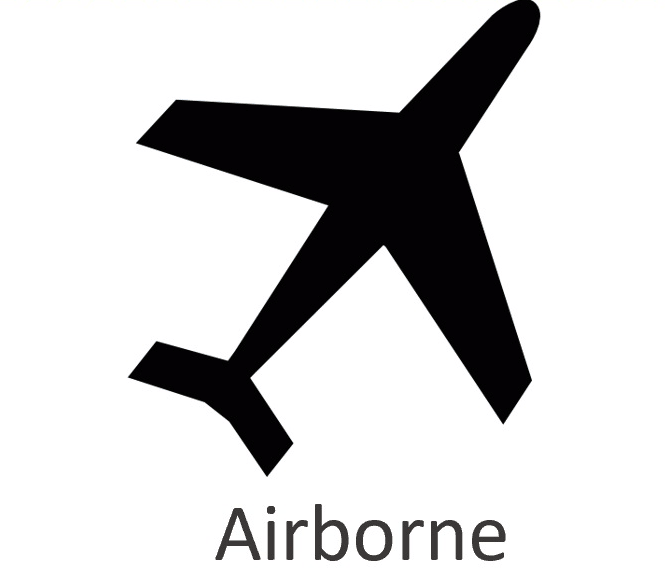 Building classification:
Building class:  i.e. apartment, church, garage, house, industrial, office building,etc.
Construction material: Masonry, Reinforced concrete, other 
Building height: Low 1-3, Medium 3-5, High >5
airborne
satellite
Street view images
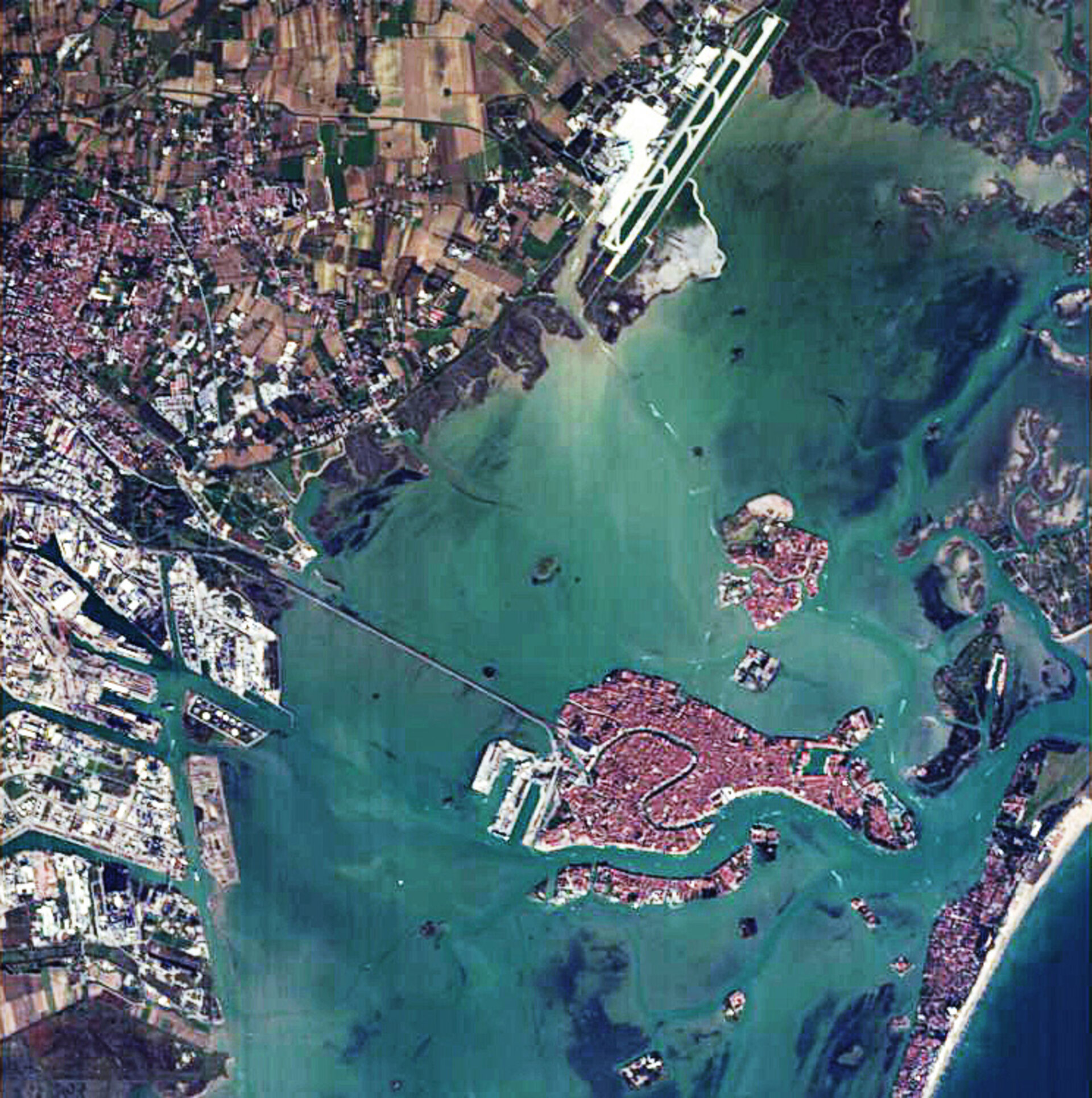 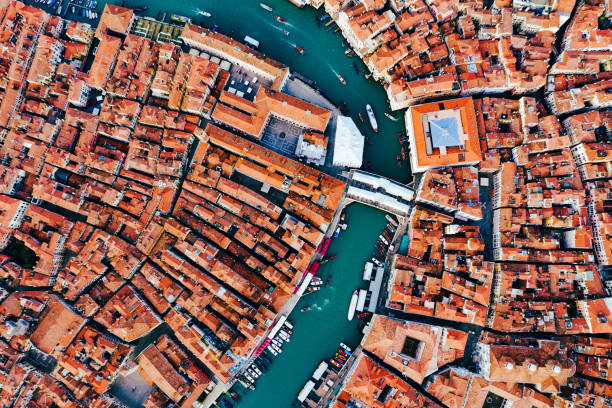 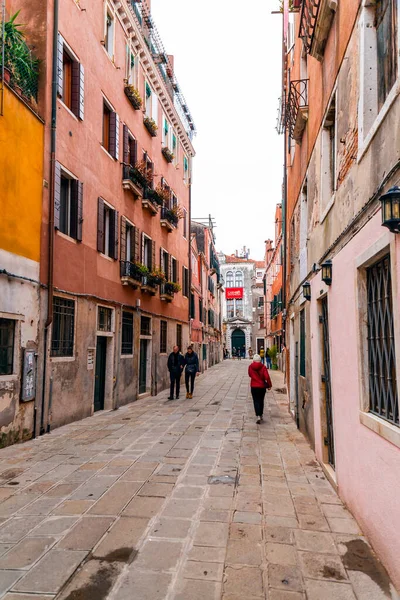 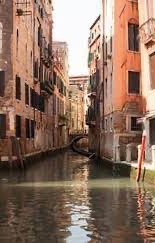 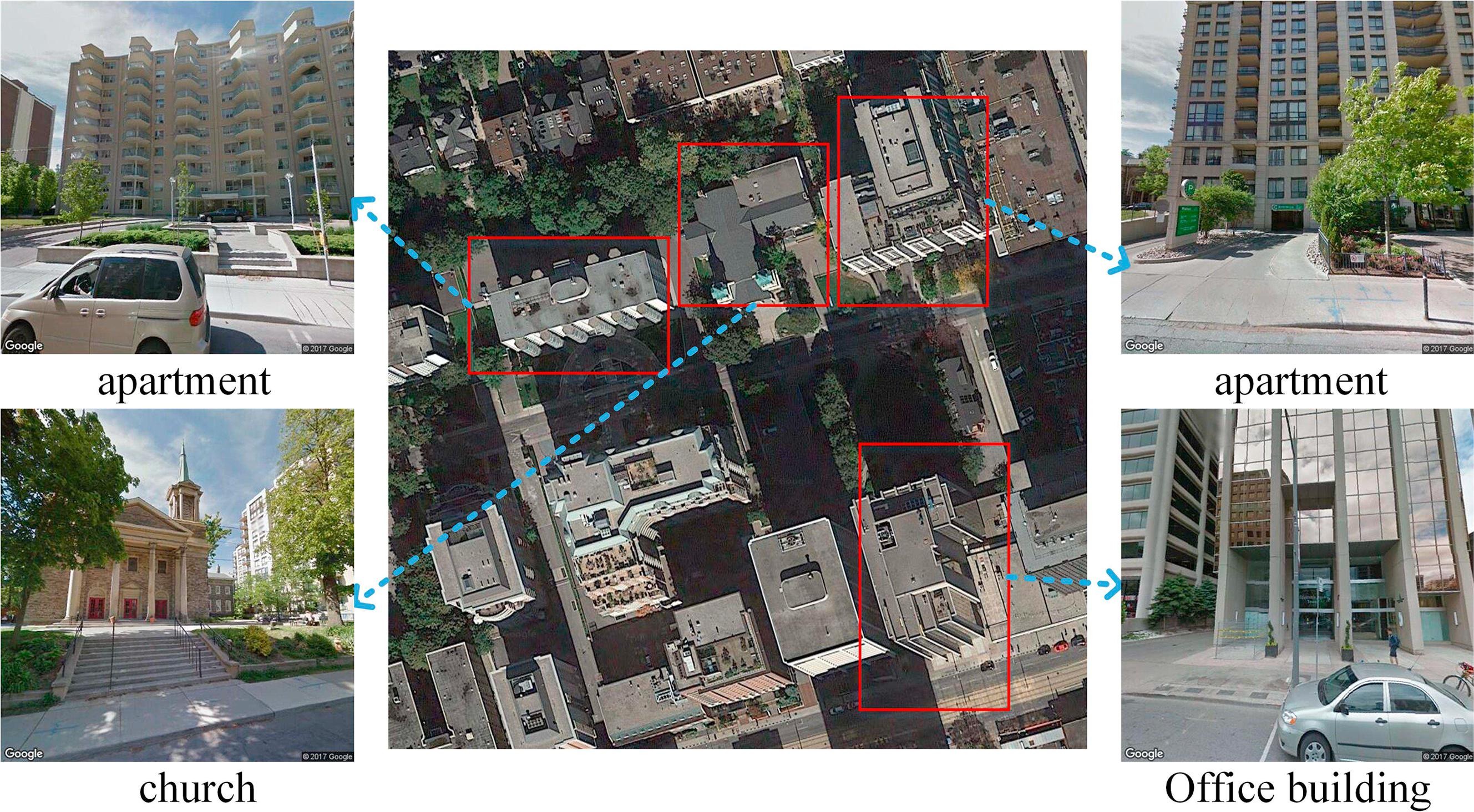 Machine Learning
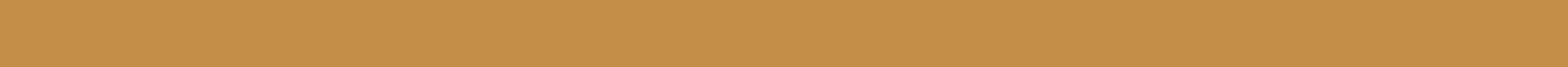 ICSC Italian Research Center on High-Performance Computing, Big Data and Quantum Computing
Missione 4 • Istruzione e Ricerca
[Speaker Notes: Template e guide lines]
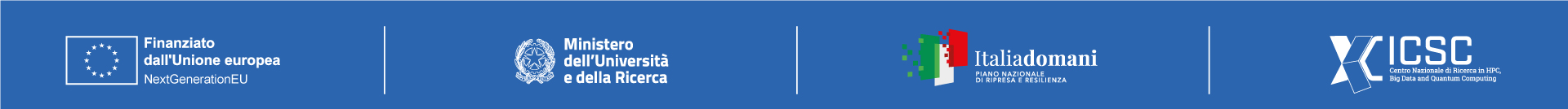 Methodologies : CNN and Vision Transformers (ViT) architectures
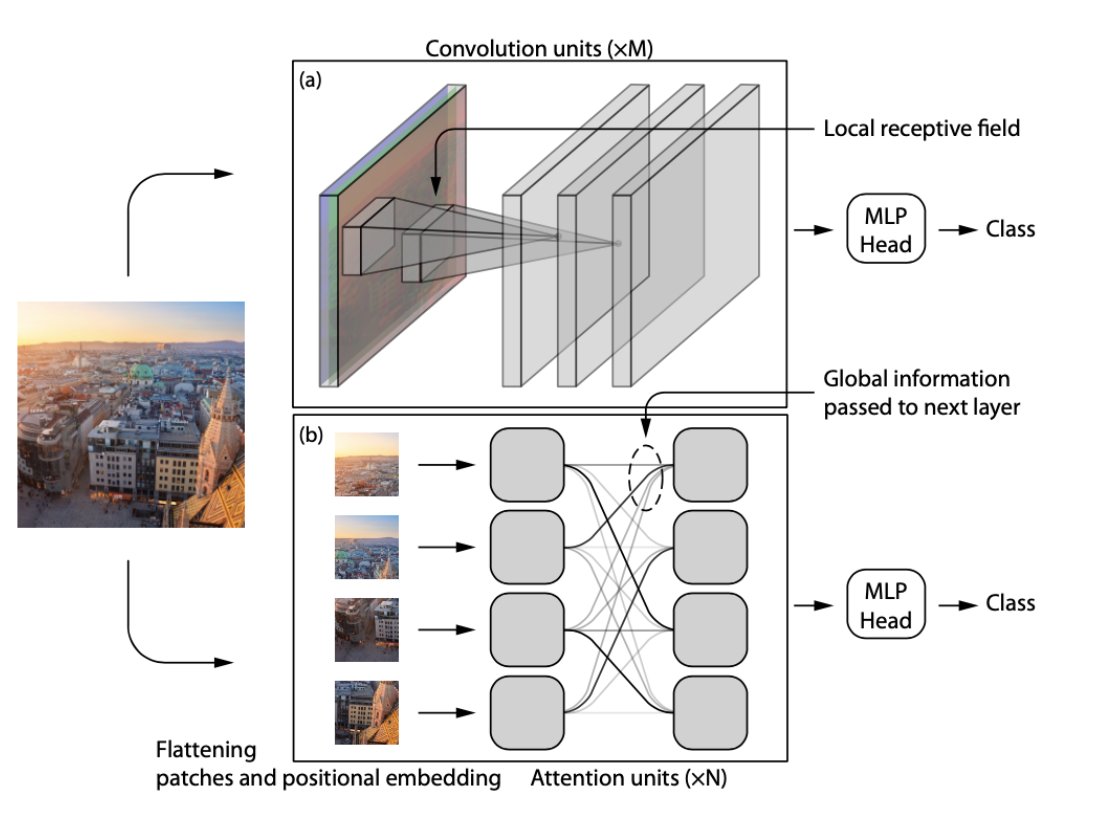 Convolution uses a kernel to apply sliding multiplication and addition to local data points. 
Subsampling or pooling reduces feature map sizes.
The vectorized feature maps serve as inputs into a fully connected neural network (MPL) to provide a final result like segmentation or classification.
Vision Transformers treat images as sequences of image patches. Patches are embedded into vectors.
The embedded patches are passed through a Transformer encoder.
The Transformer encoder is a stack of Attention layers that allow the model to learn the relationships between the patches.
The output of the encoder is passed through a classification head (MLP) to provide a final result like segmentation or classification
(Tuli, Shikhar et al. “Are Convolutional Neural Networks or Transformers more like human vision?” ArXiv abs/2105.07197 (2021):
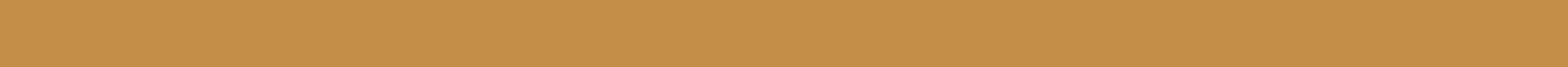 ICSC Italian Research Center on High-Performance Computing, Big Data and Quantum Computing
Missione 4 • Istruzione e Ricerca
[Speaker Notes: Template e guide lines]
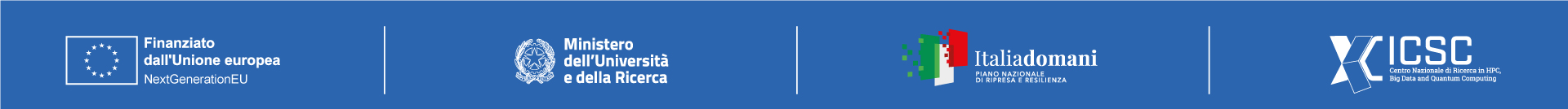 Methodologies : CNN and Vision Transformers
Strong ability to model local properties: CNNs primarily focus on local features due to the limited receptive field of convolutional filters. This can be a disadvantage for tasks requiring understanding global context or relationships between distant image elements
Less data for training
Scaling linearly with the datasize O(N)


Strong ability to model long-range dependencies: ViTs utilize self-attention mechanisms that allow them to learn relationships between any two patches in the image, regardless of their distance. This makes them well-suited for tasks where global context is important, such as image classification or scene understanding.
More data for training
Scaling quadratically with the datasize O(N2)
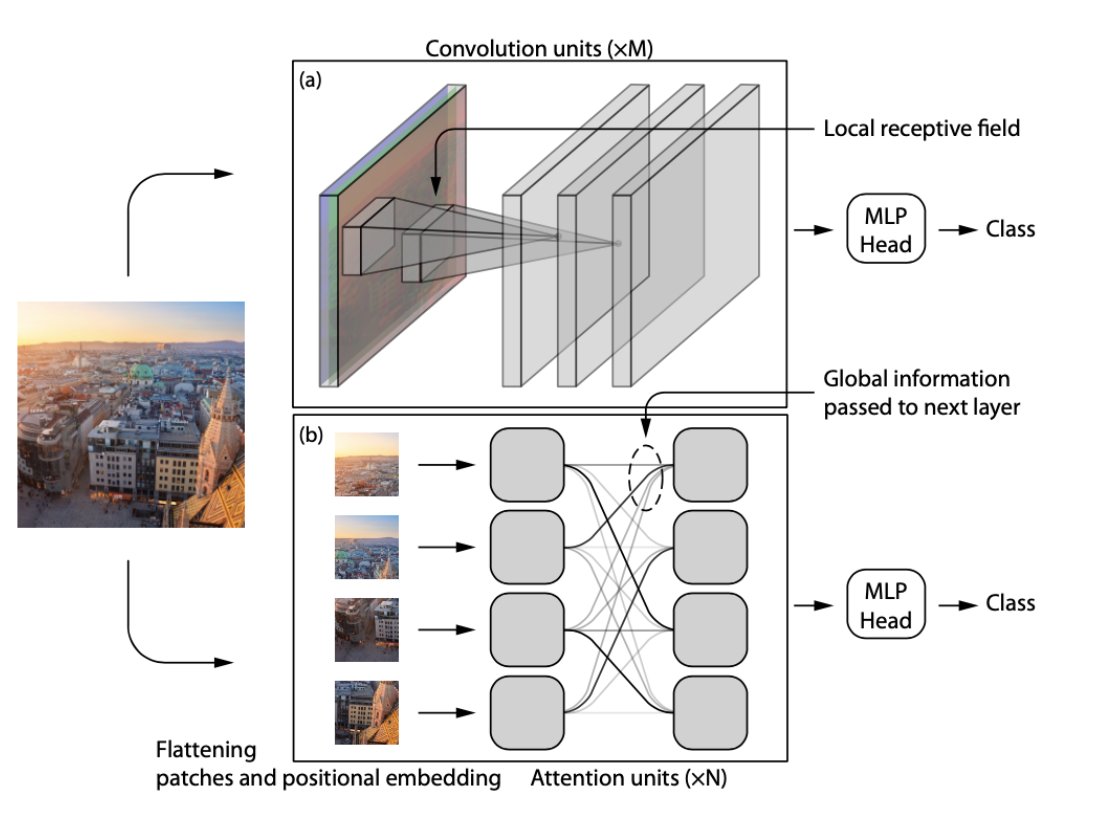 https://twitter.com/GuvercinGoktug/status/1749084802517553606/photo/1
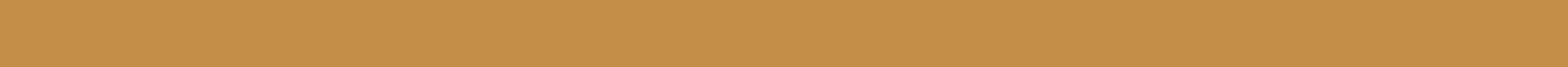 ICSC Italian Research Center on High-Performance Computing, Big Data and Quantum Computing
Missione 4 • Istruzione e Ricerca
[Speaker Notes: In general, convolutional neural networks (CNNs) excel at learning local features, whereas vision transformers excel at learning global features. This is because CNNs employ convolutional layers to learn characteristics that are unique to small parts of the input picture. In contrast, vision transformers learn characteristics that are more global in scope by applying self-attention layers to the input picture.]
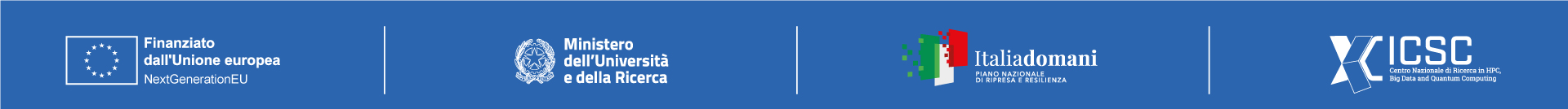 Semantic Segmentation: Hybrid ViTs with Convolutions
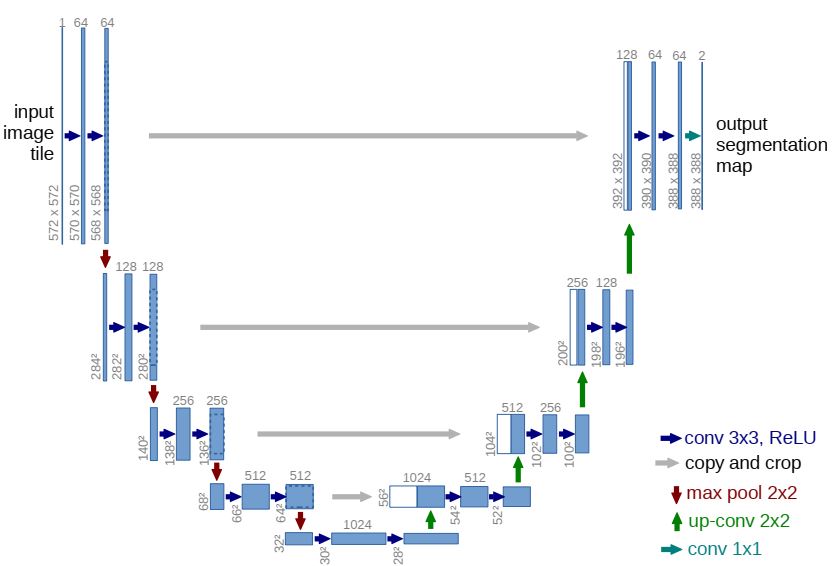 Vision Transformer
U-Net
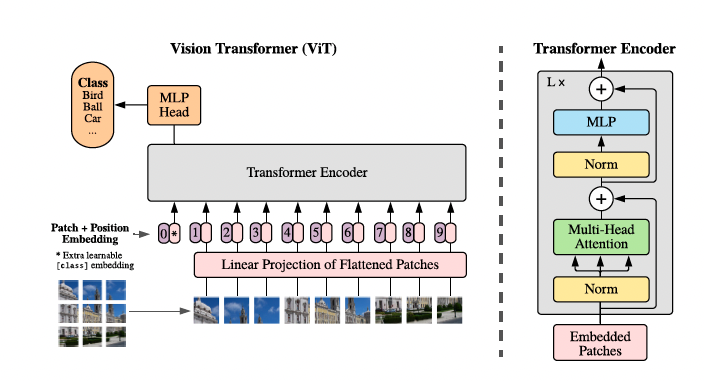 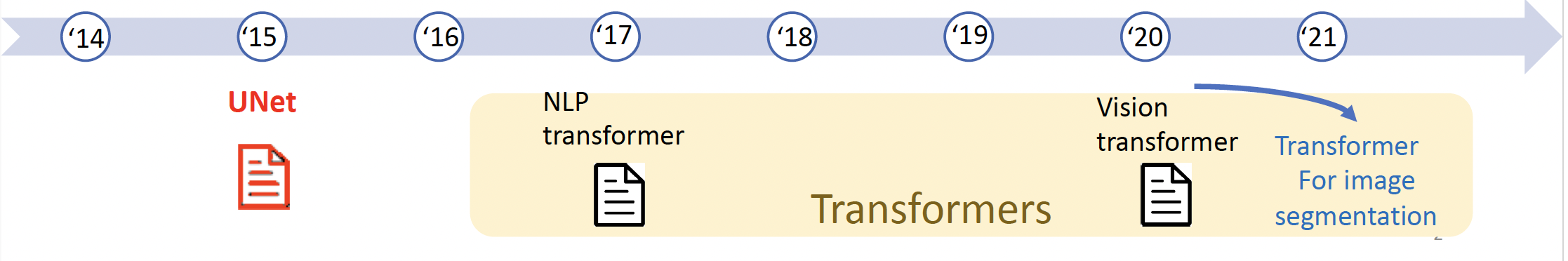 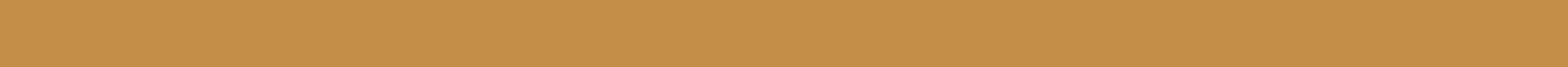 ICSC Italian Research Center on High-Performance Computing, Big Data and Quantum Computing
Missione 4 • Istruzione e Ricerca
[Speaker Notes: Template e guide lines]
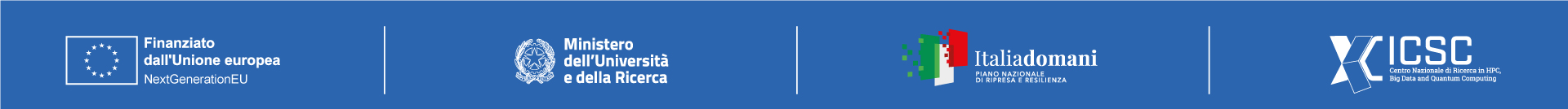 Hybrid ViTs with Convolutions: TransUnet (2021)
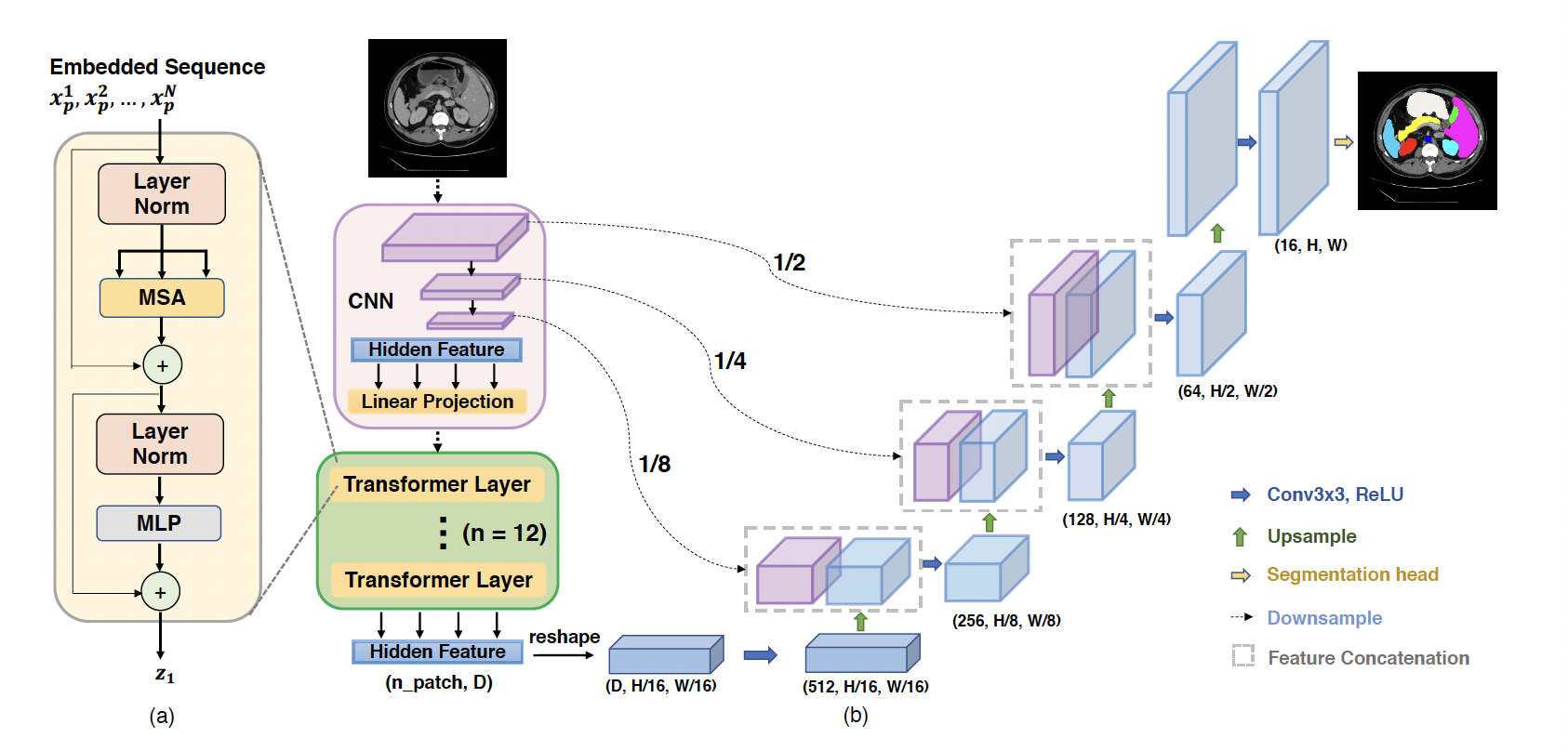 Chen, Jieneng, et al. "Transunet: Transformers make strong encoders for medical image segmentation." 
arXiv preprint arXiv:2102.04306 (2021).
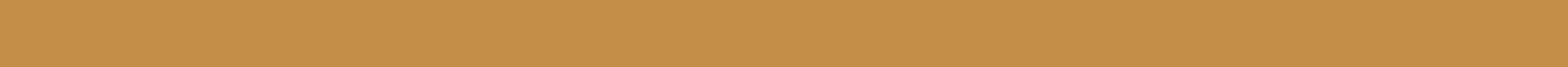 ICSC Italian Research Center on High-Performance Computing, Big Data and Quantum Computing
Missione 4 • Istruzione e Ricerca
[Speaker Notes: Template e guide lines]
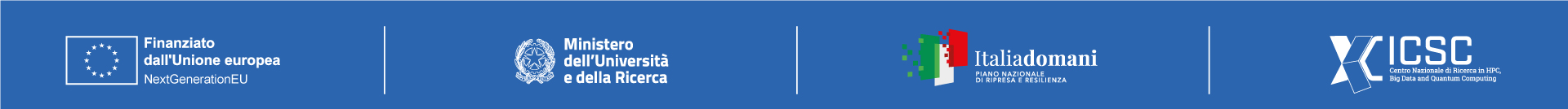 Accomplished work: Preliminary results on TransUnet
Open benchmark Potsdam/Germany dataset :
38 high-resolution airborne images  (6000 ×6000 pixels)
spatial resolution of 5 cm.
Near-infrared (NIR), RGB, orthorectified imagery
ground-truth comprising 6 classes:
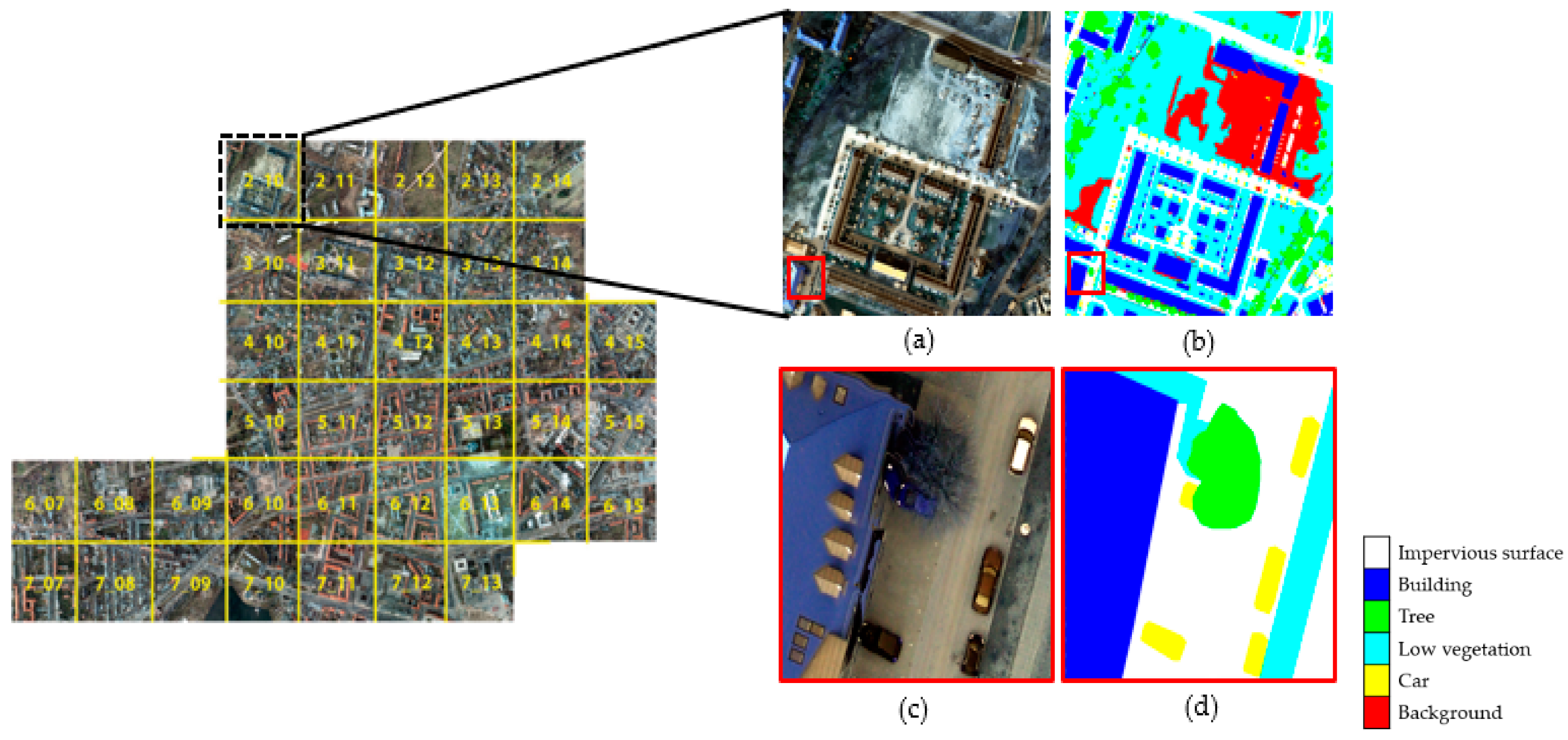 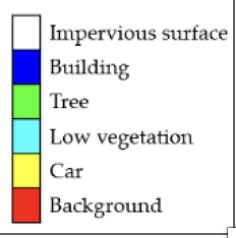 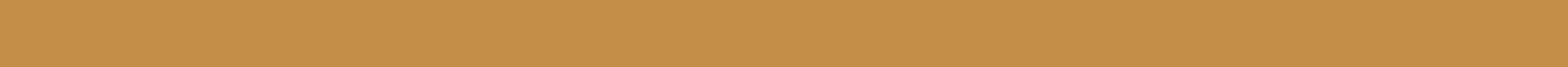 ICSC Italian Research Center on High-Performance Computing, Big Data and Quantum Computing
Missione 4 • Istruzione e Ricerca
[Speaker Notes: Template e guide lines]
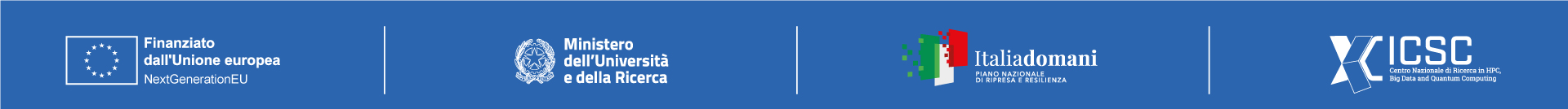 Accomplished work: preliminary results on TransUnet
Image preprocessing
6000x6000 pixel rescaled to 1344x1344 pixel
Split in 224x224 pixel tiles (inputs of the network)
Only one channel (green) used
Binary classification
Only one class used: buildings
Pretraining 
ImageNet21K
Training 
Epochs: 40; Batch size: 24; Initial Learning Rate: 0.01
Training Set: 1231 images     Test Set: 137 images
Ground truth
Prediction
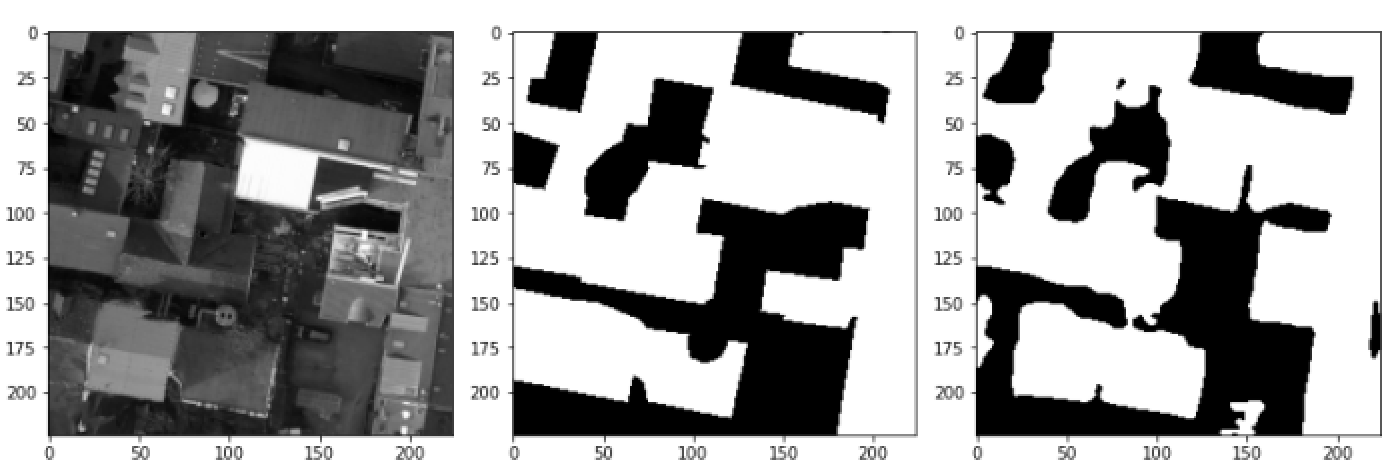 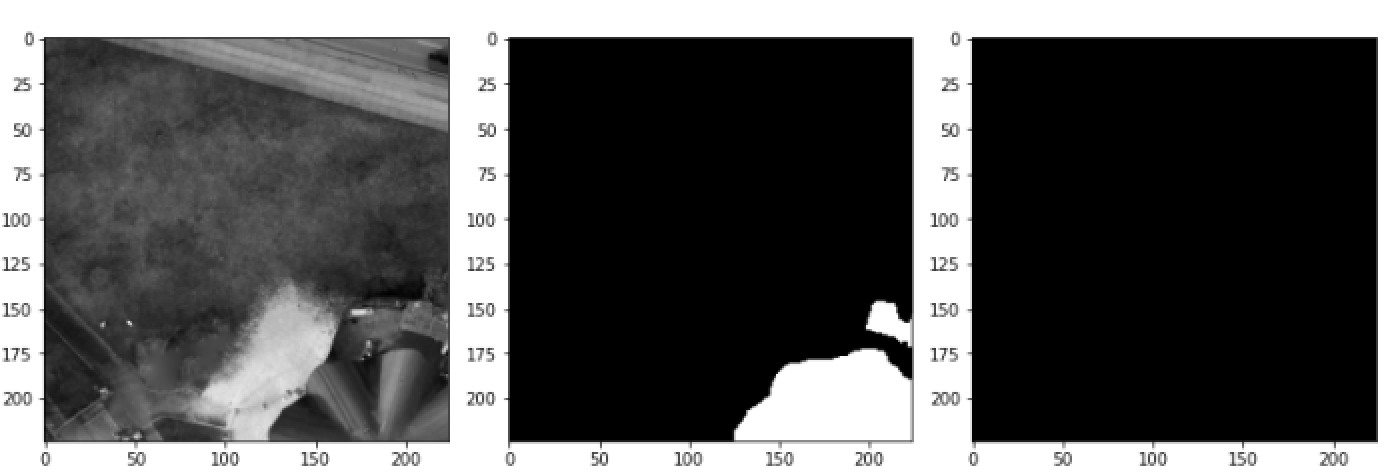 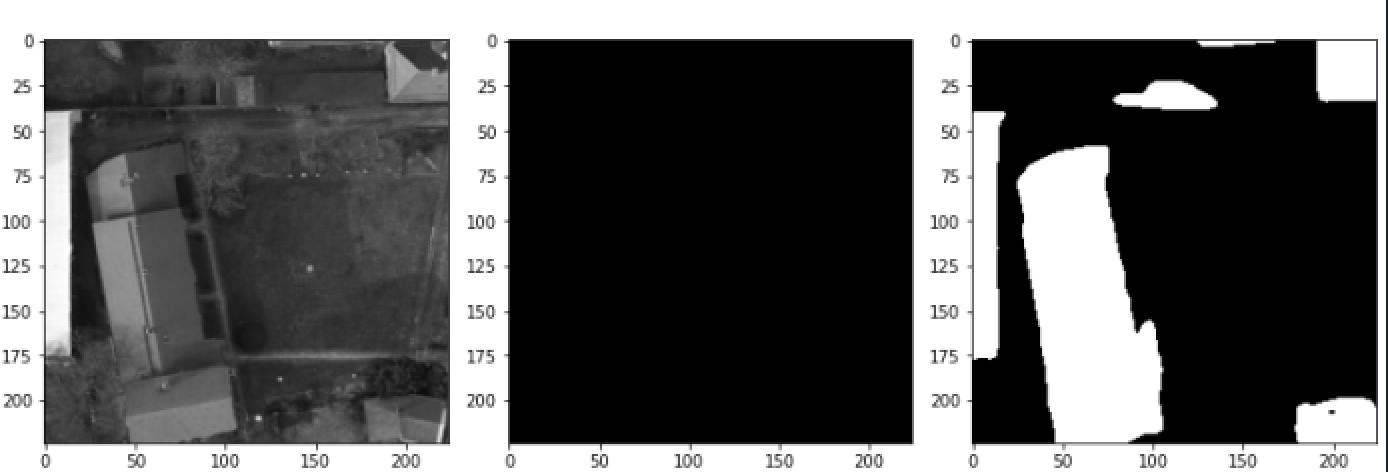 Network performance after 40 epochs:
Mean IoU 0.734
Accuracy 0.947
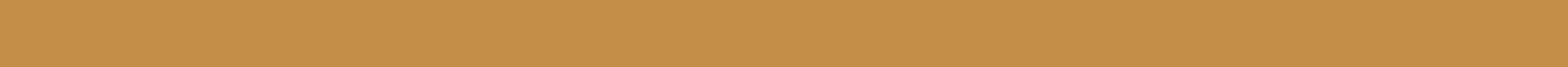 ICSC Italian Research Center on High-Performance Computing, Big Data and Quantum Computing
Missione 4 • Istruzione e Ricerca
[Speaker Notes: Template e guide lines]
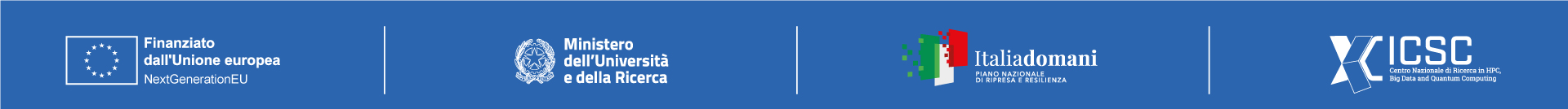 Further Accomplished work:
Analysis of the literature regarding ML solutions for image segmentation and classification
Selection of public labeled dataset for testing and benchmarking (Inria Aerial Image Labelling dataset, WHU building dataset, etc.)
On-going:
Access to satellite images from ASI (COSMO-SkyMed  and Hyperspectral satellite Prisma) on the region of interest (Municipality of Bologna)
Access to orthophoto provided by Regione Emilia Romagna
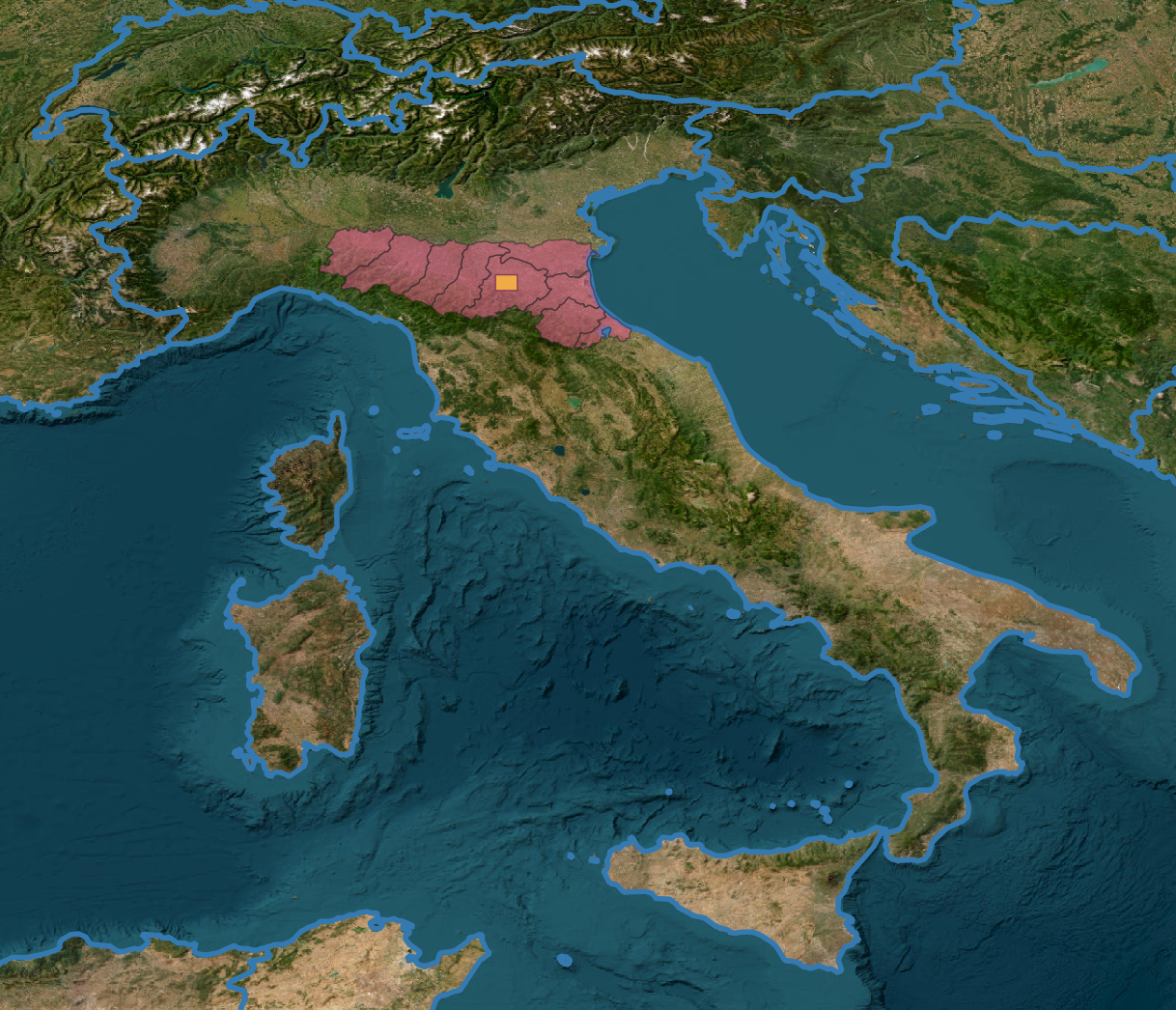 Municipality of Bologna
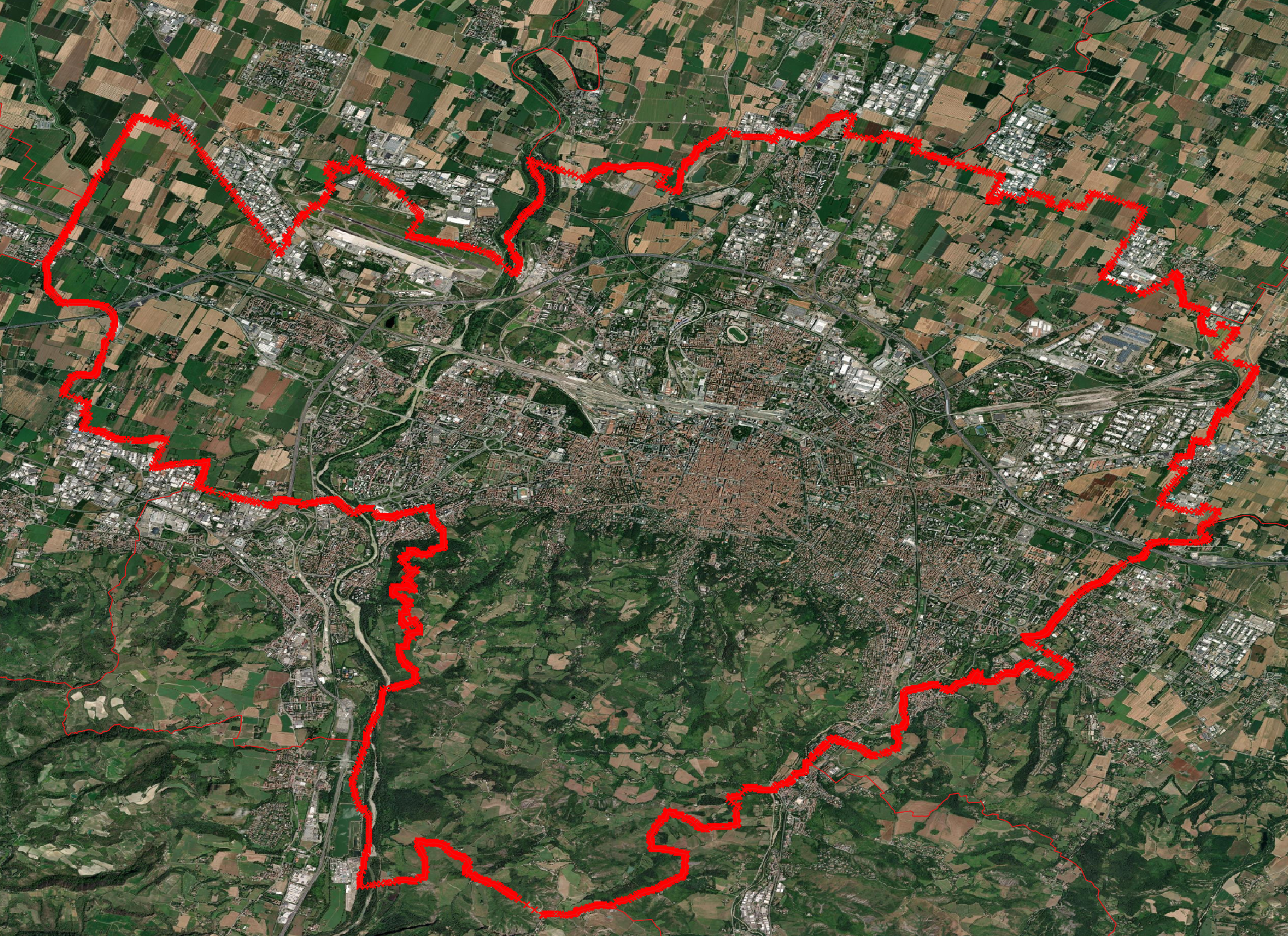 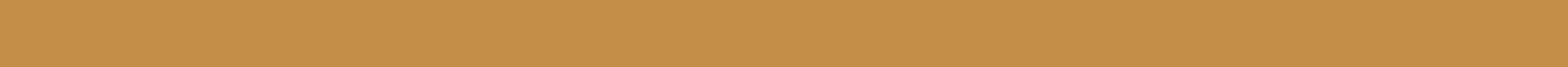 ICSC Italian Research Center on High-Performance Computing, Big Data and Quantum Computing
Missione 4 • Istruzione e Ricerca
[Speaker Notes: Template e guide lines]
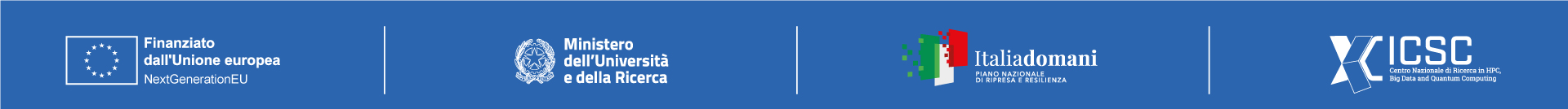 Next Steps and Expected Results
Evaluation of alternative solutions for image segmentation: pure convolutional (U-Net), pure transformer (Swin-Unet), hybrid (TransUnet, Segment Anything Model and others)
Full acquisition of labeled dataset on the area of interests
Start investigating effective ML solutions for classification
December 2023  
starting working on HaMMon
October 2024 
Algorithm selection and dataset for ground truth
December 2024 
Segmentation models implemented
June 2025
Classification models implemented
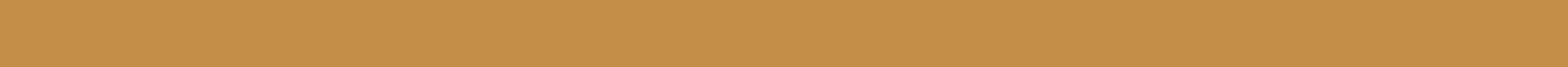 ICSC Italian Research Center on High-Performance Computing, Big Data and Quantum Computing
Missione 4 • Istruzione e Ricerca
[Speaker Notes: Template e guide lines]
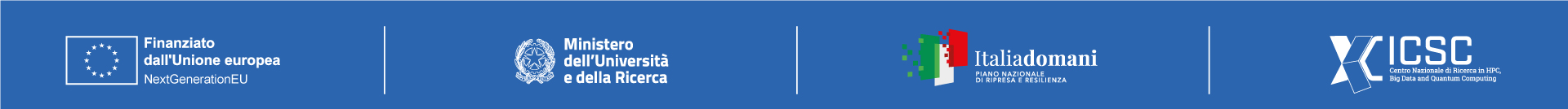 Thanks for your attention!
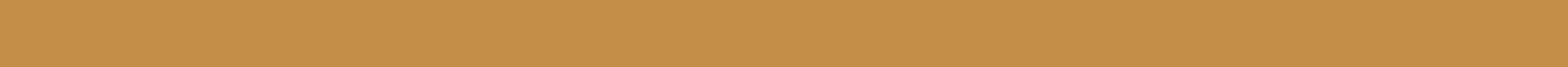 ICSC Italian Research Center on High-Performance Computing, Big Data and Quantum Computing
Missione 4 • Istruzione e Ricerca
[Speaker Notes: Template e guide lines]